Tiếng Việt
Ôn tập
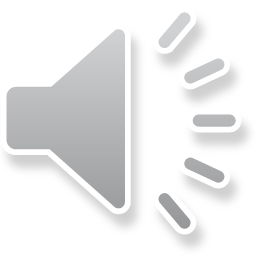 Tiết 3
Nội
dung
Ôn tập Chủ điểm Vẻ đẹp muôn màu
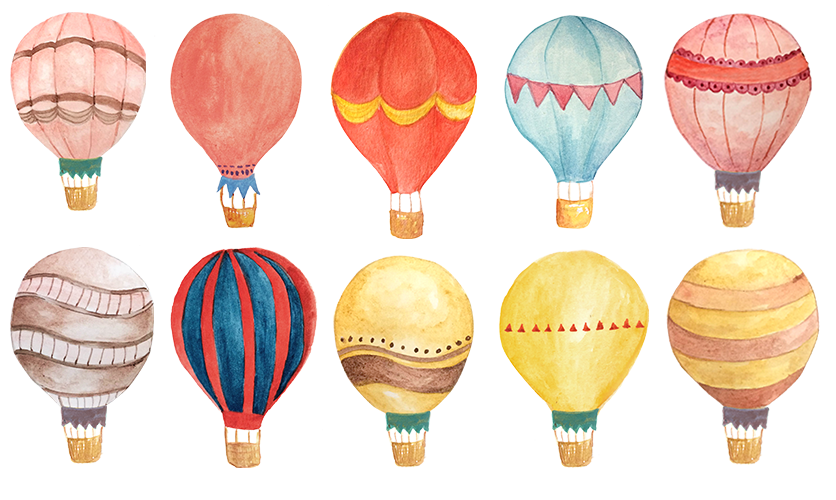 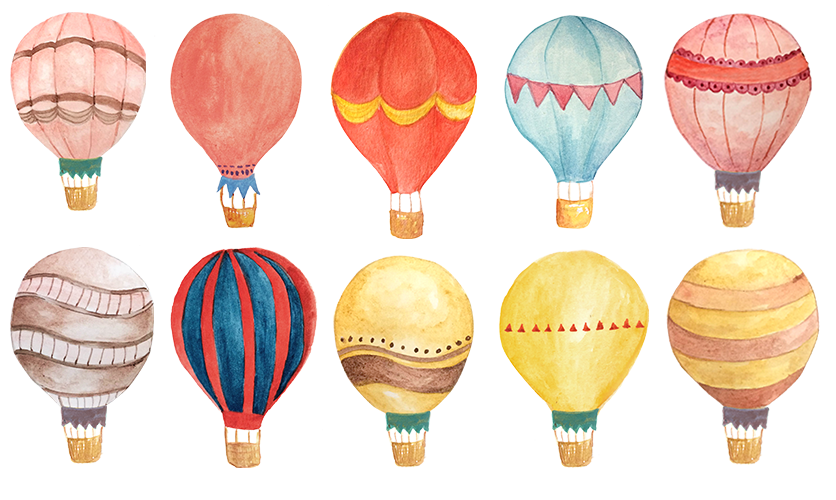 Nghe – viết chính tả
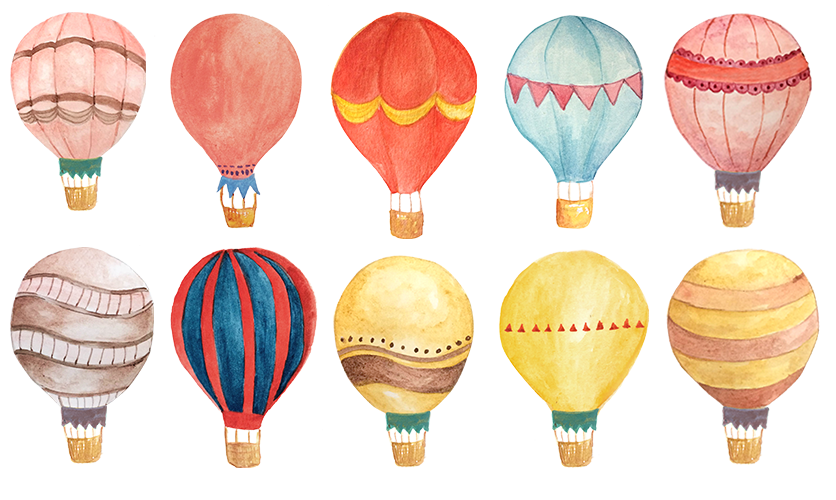 Luyện đọc
và HTL
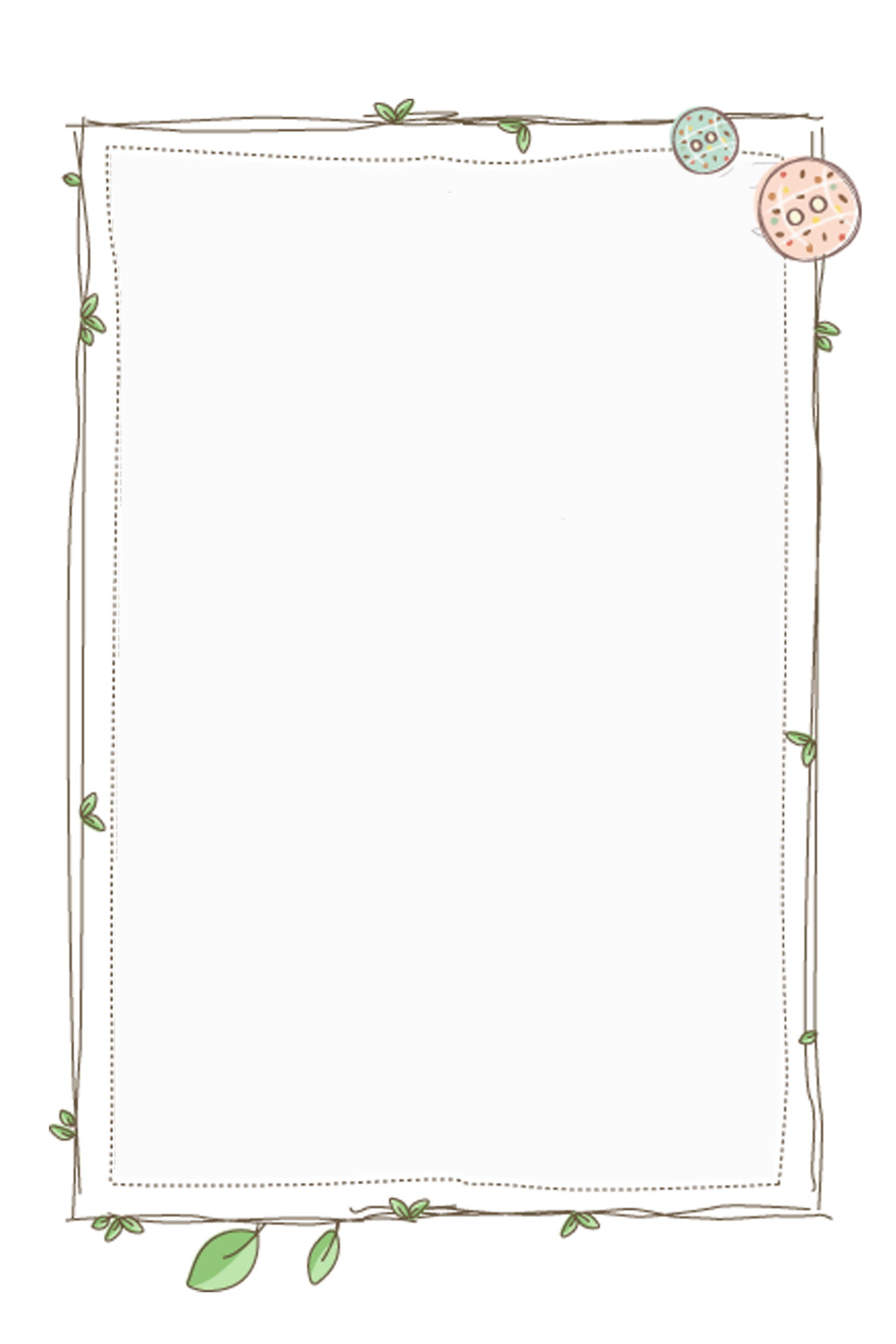 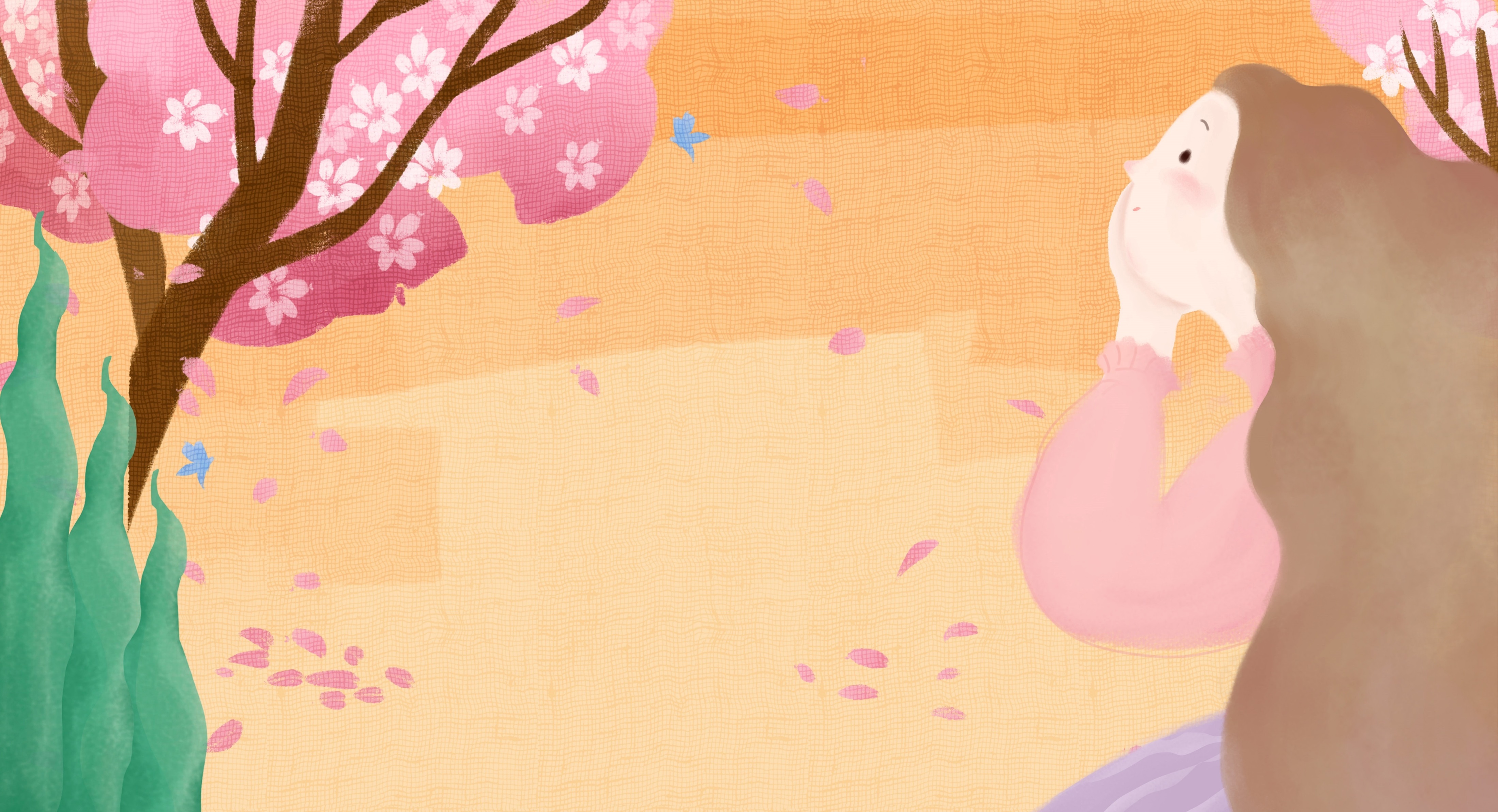 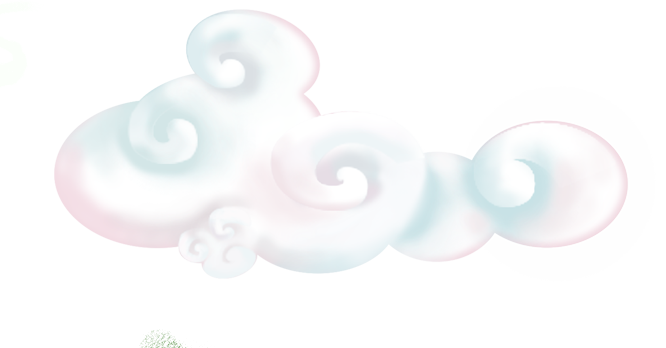 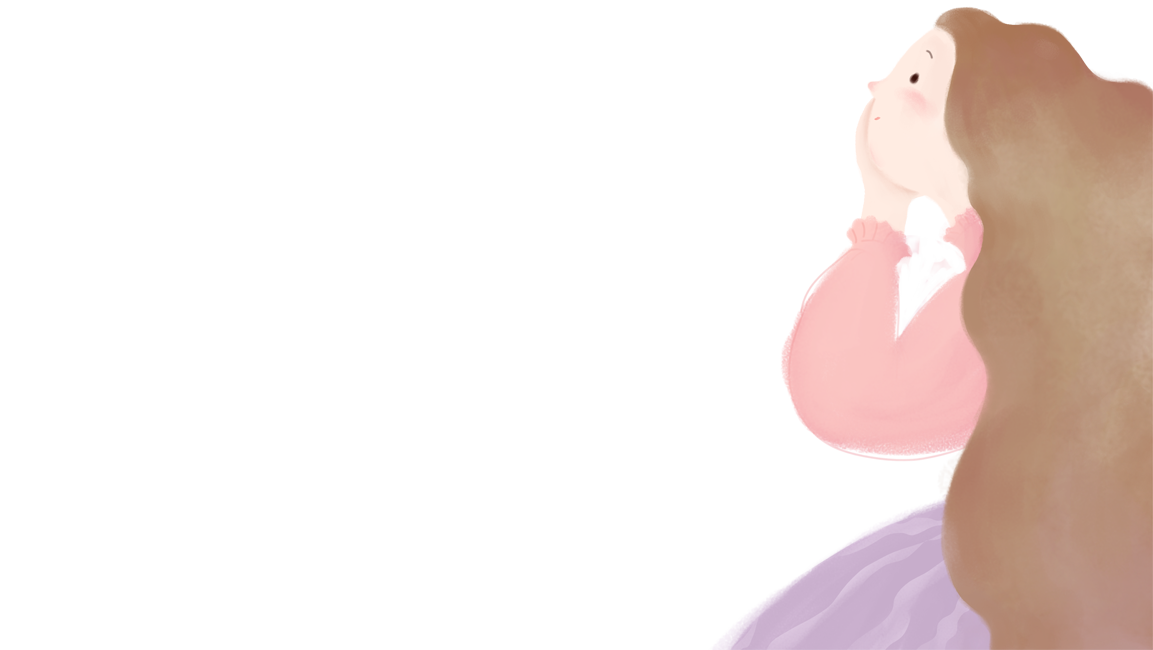 01
Luyện đọc và HTL
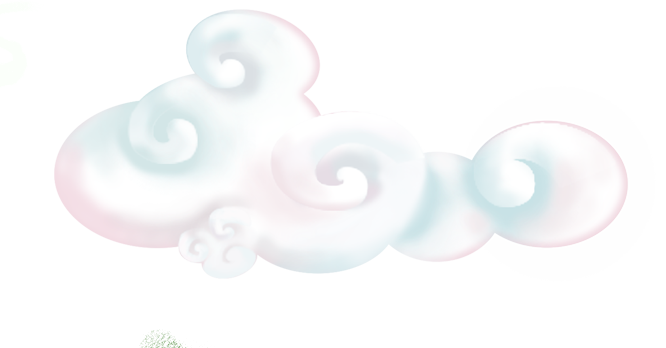 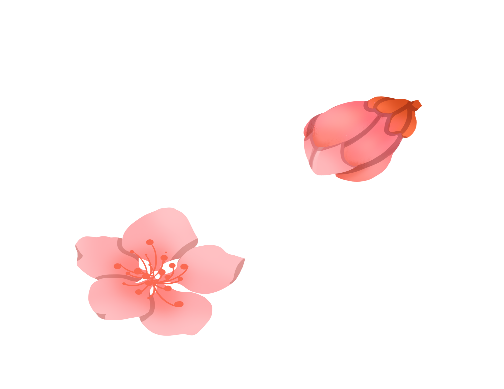 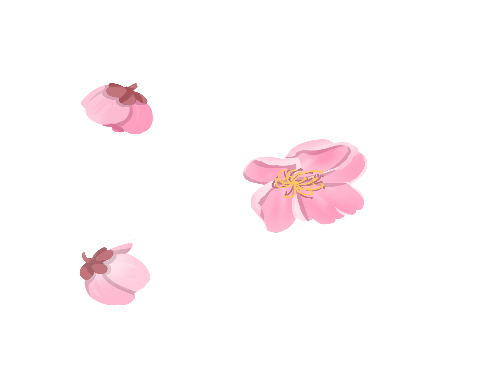 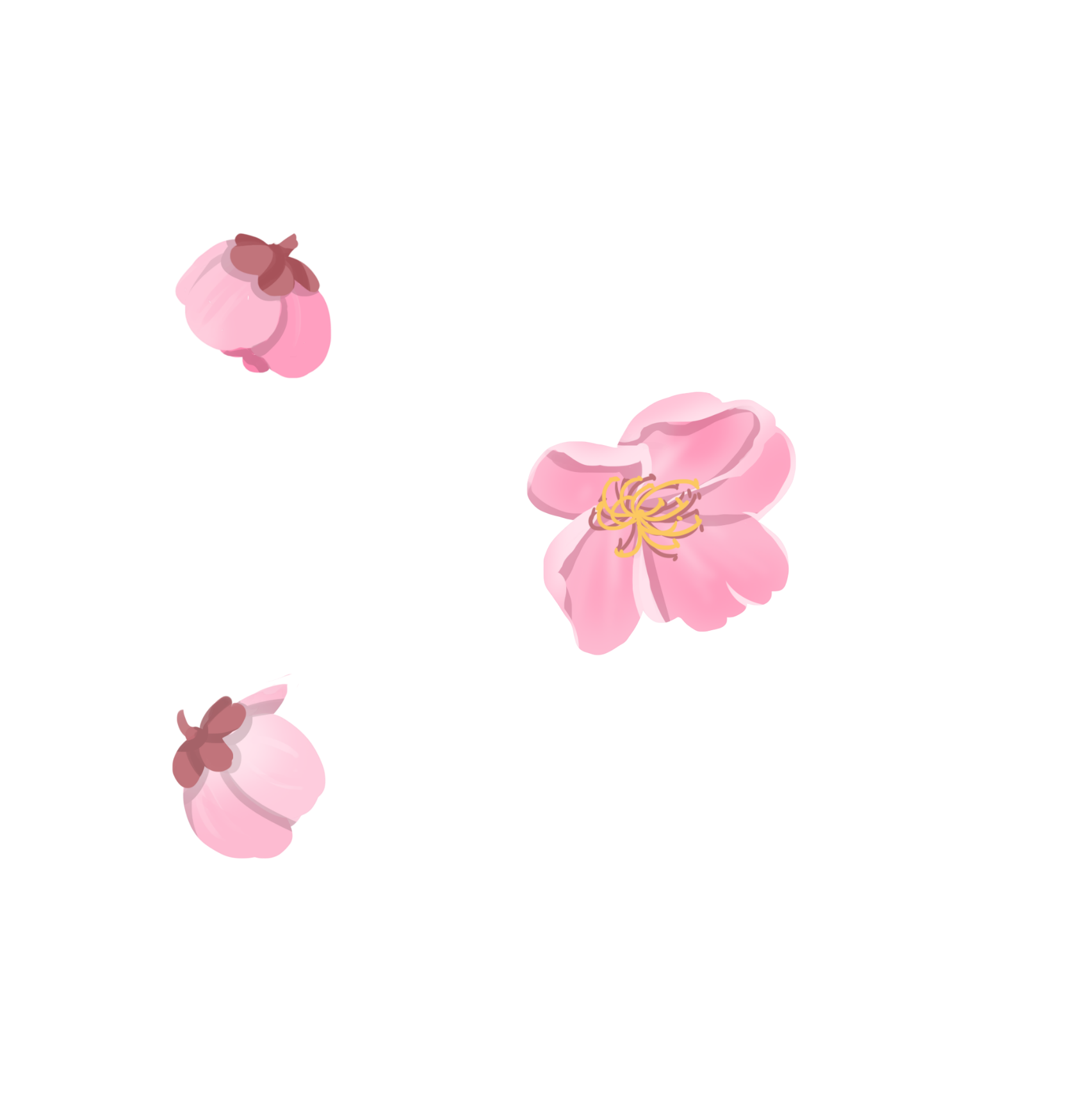 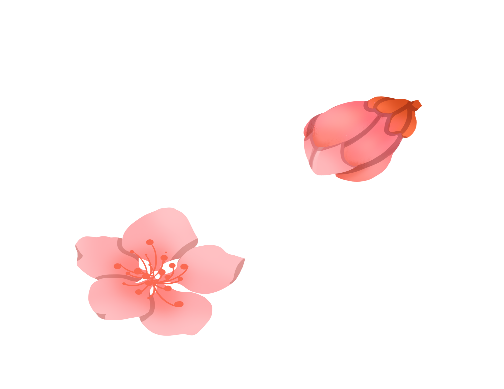 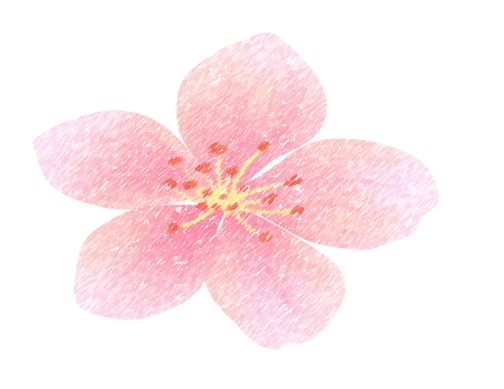 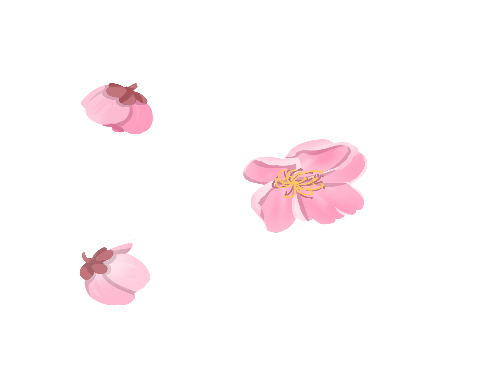 Bấm vào bông hoa để đến slide luyện đọc
Cánh hoa rơi
Cánh hoa rơi
[Speaker Notes: Bấm vào cánh hoa để đến slide luyện đọc]
Đọc đoạn 3 bài Hoa học trò và
       TLCH:
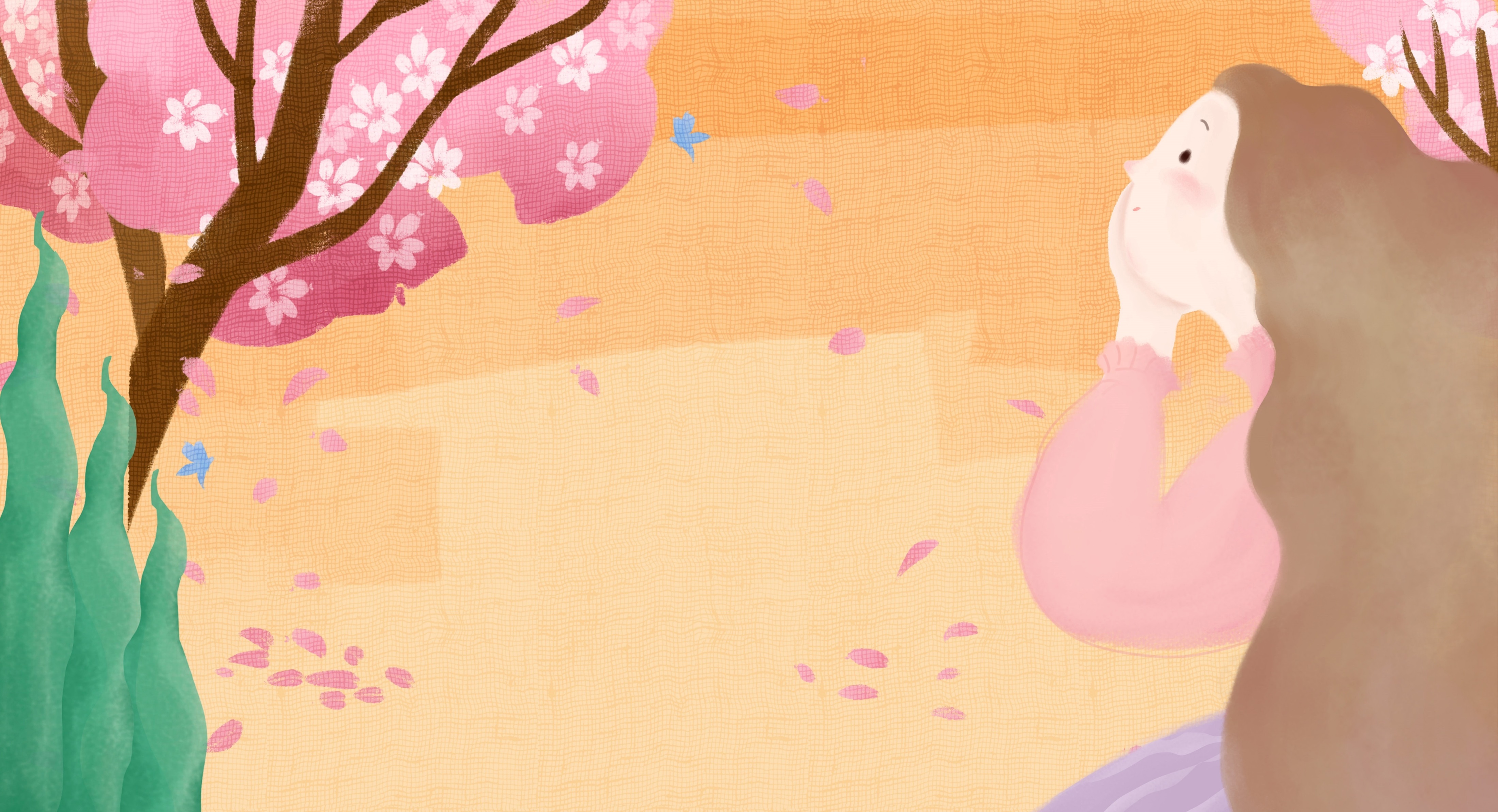 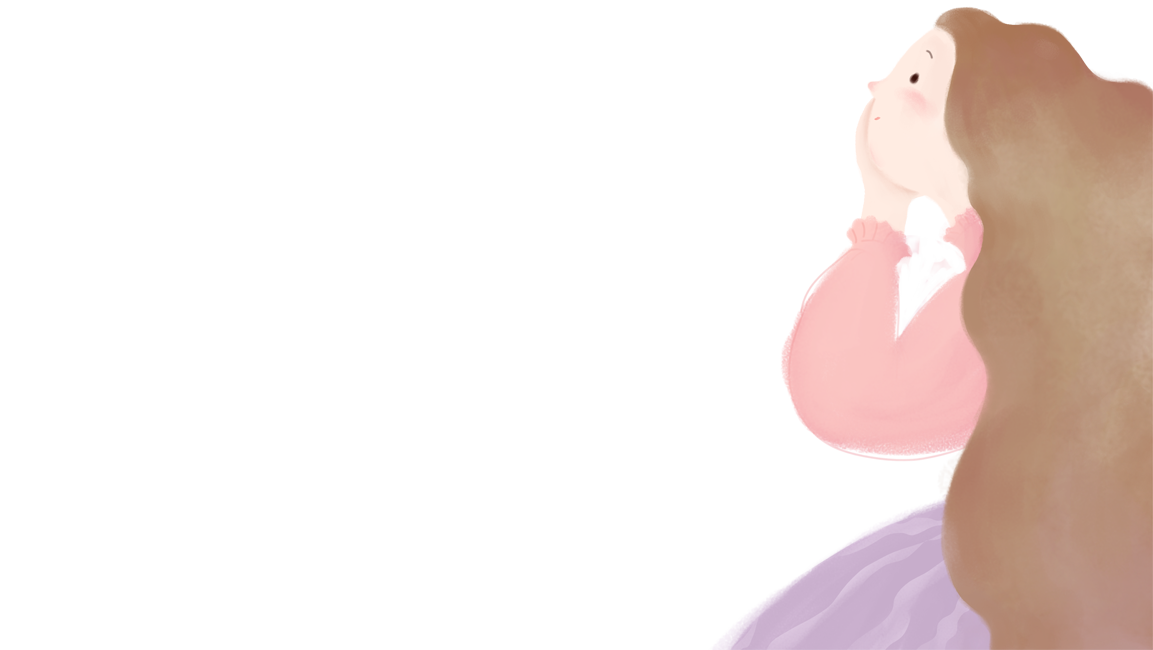 Màu của hoa phượng thay đổi như thế nào theo thời gian?
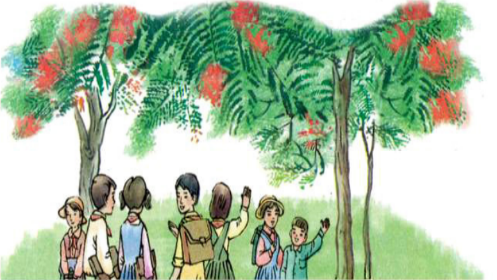 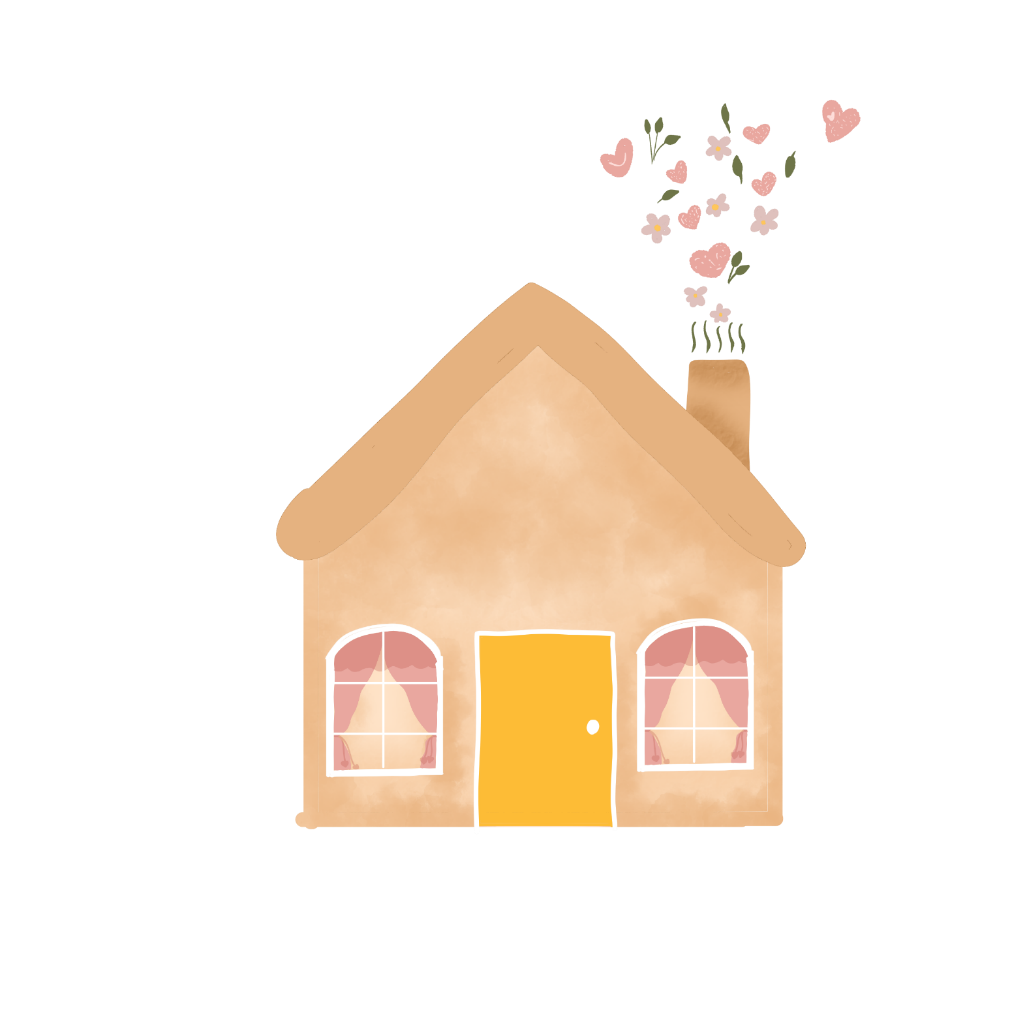 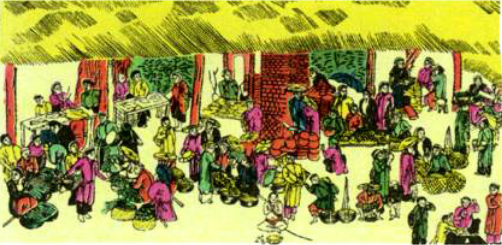 Đọc thuộc bài Chợ Tết và TLCH:
前言
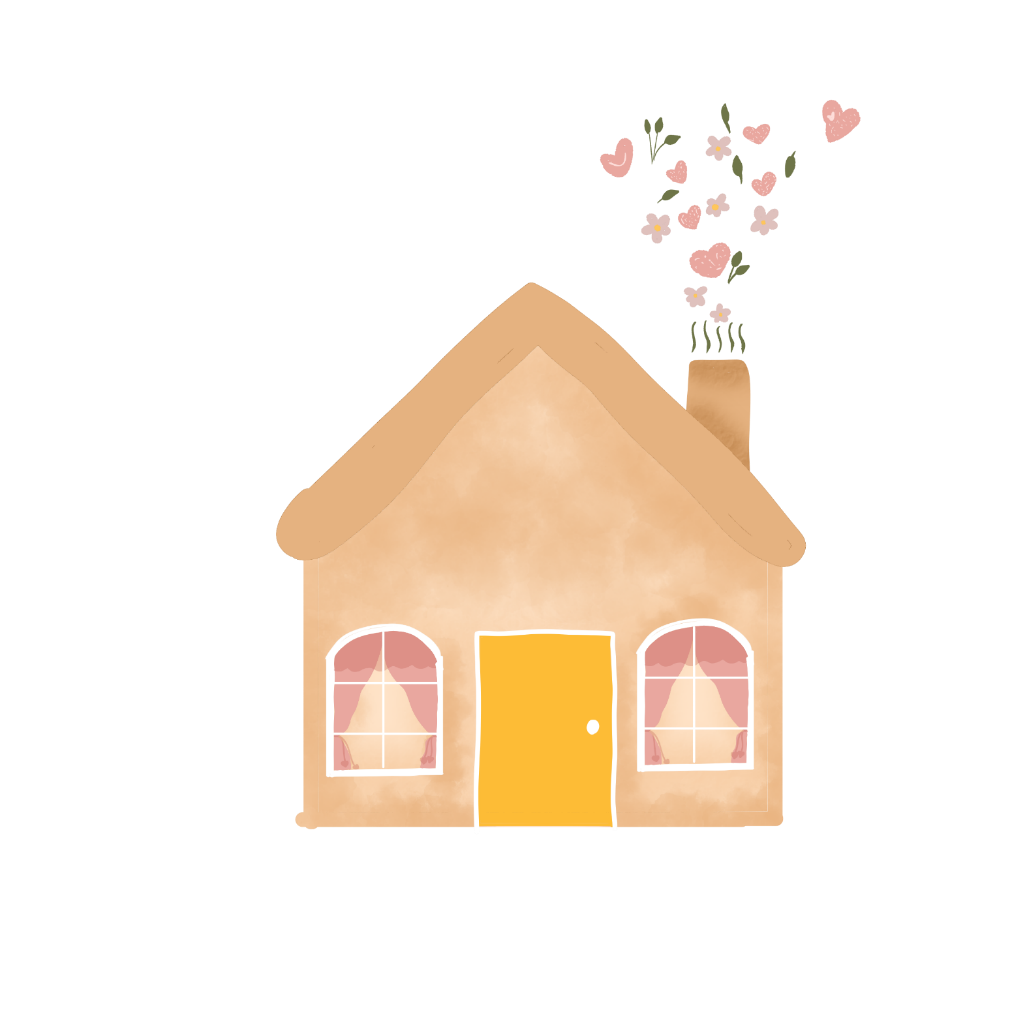 Người các ấp đi chợ Tết trong khung cảnh đẹp ra sao?
Đọc đoạn 3 bài Sầu riêng và TLCH:
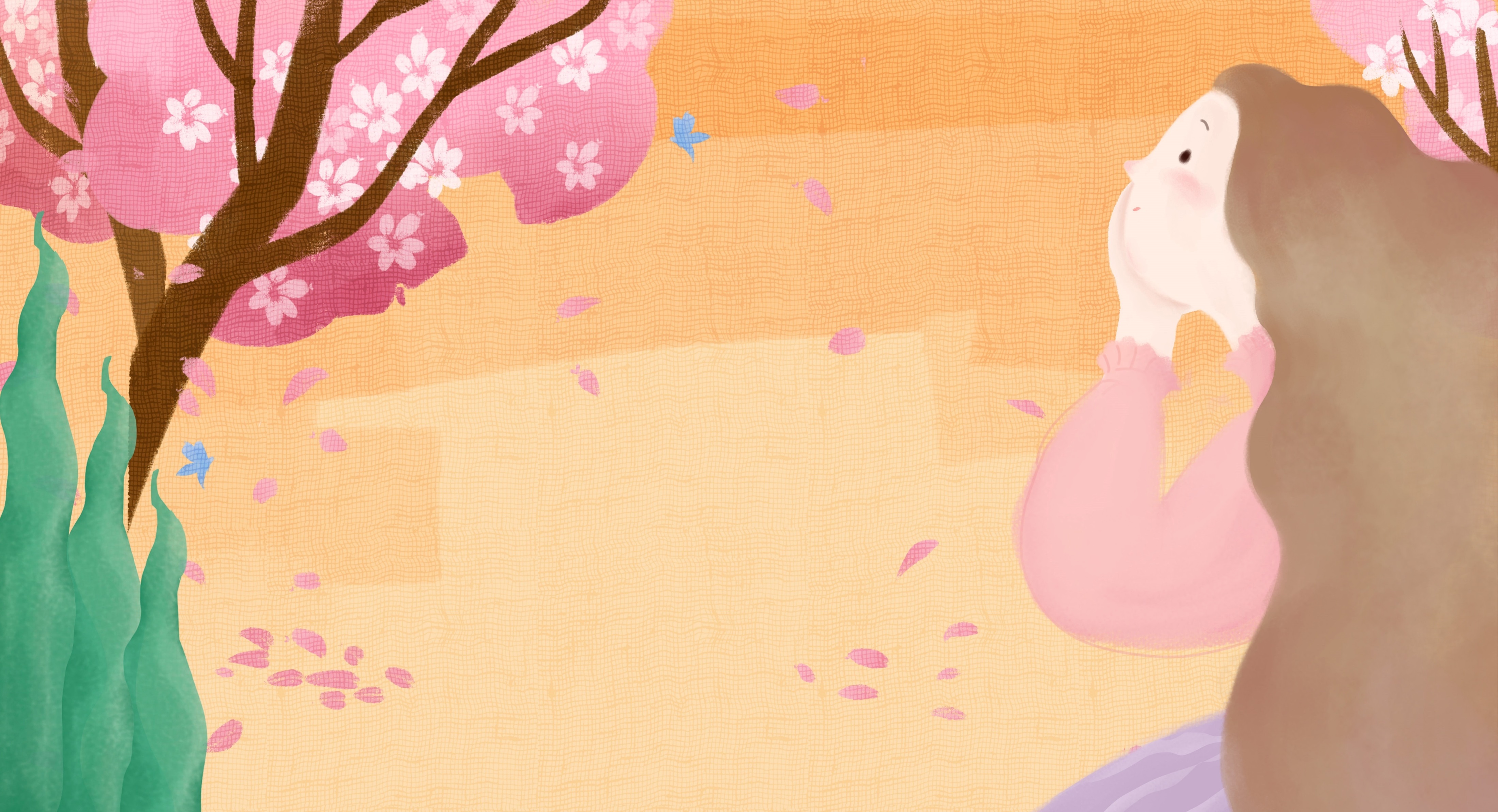 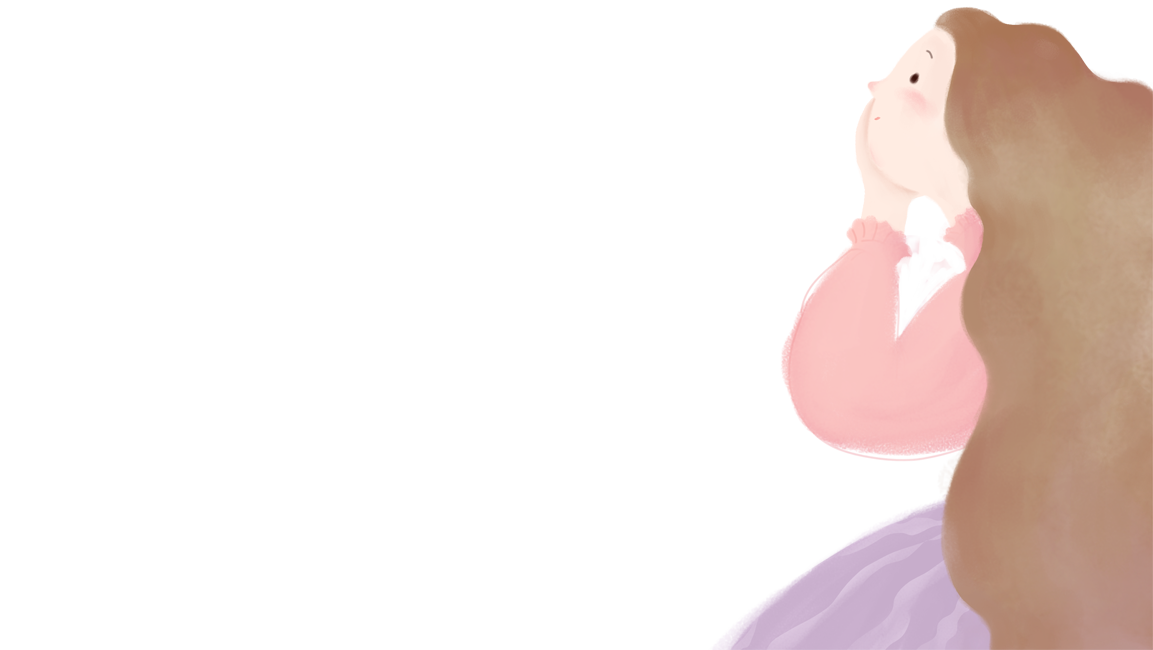 Tìm những câu văn thể hiện tình cảm của tác giả đối với cây sầu riêng.
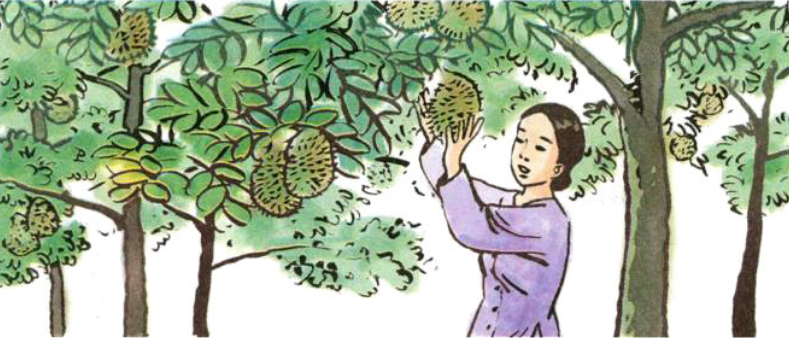 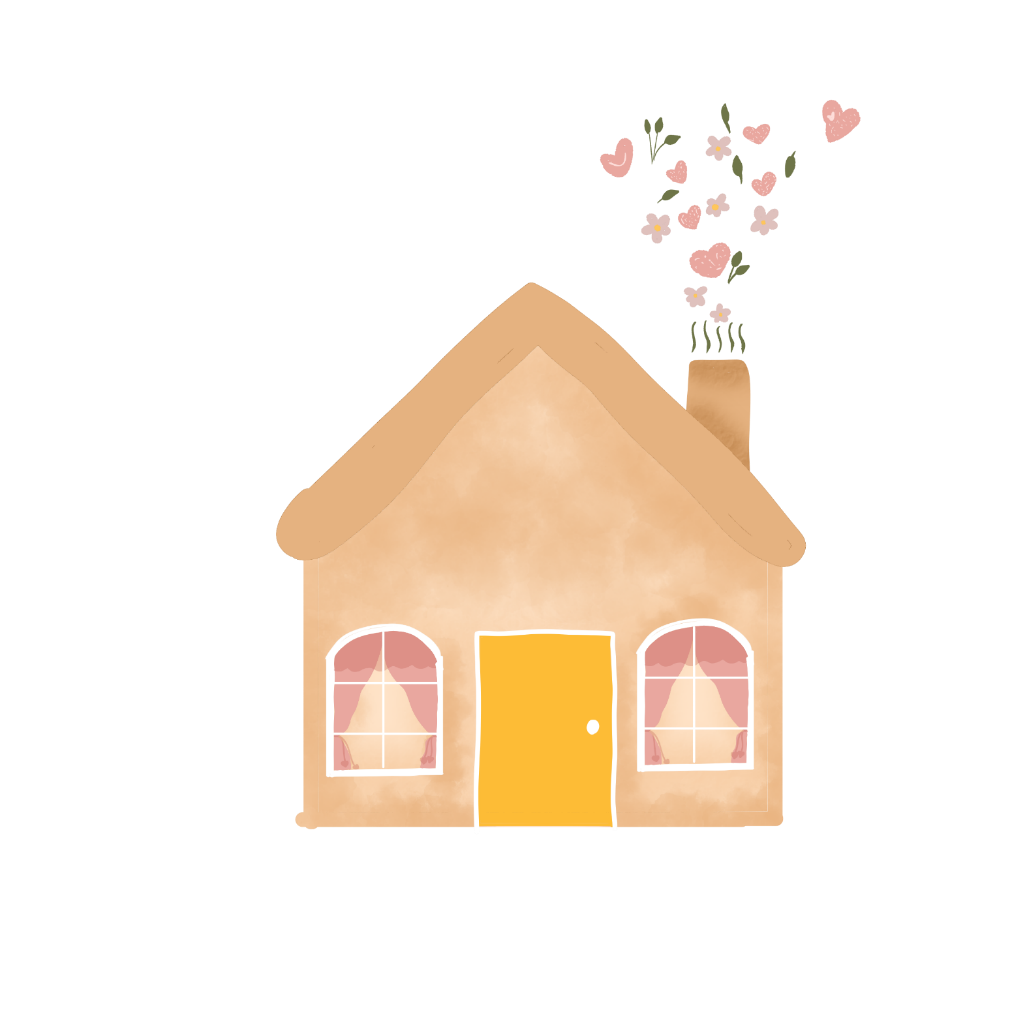 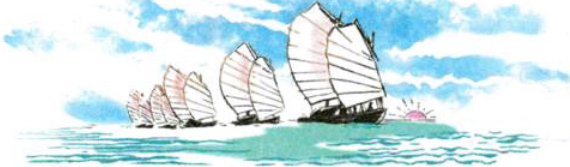 Đọc thuộc bài thơ Đoàn thuyền đánh cá và TLCH:
前言
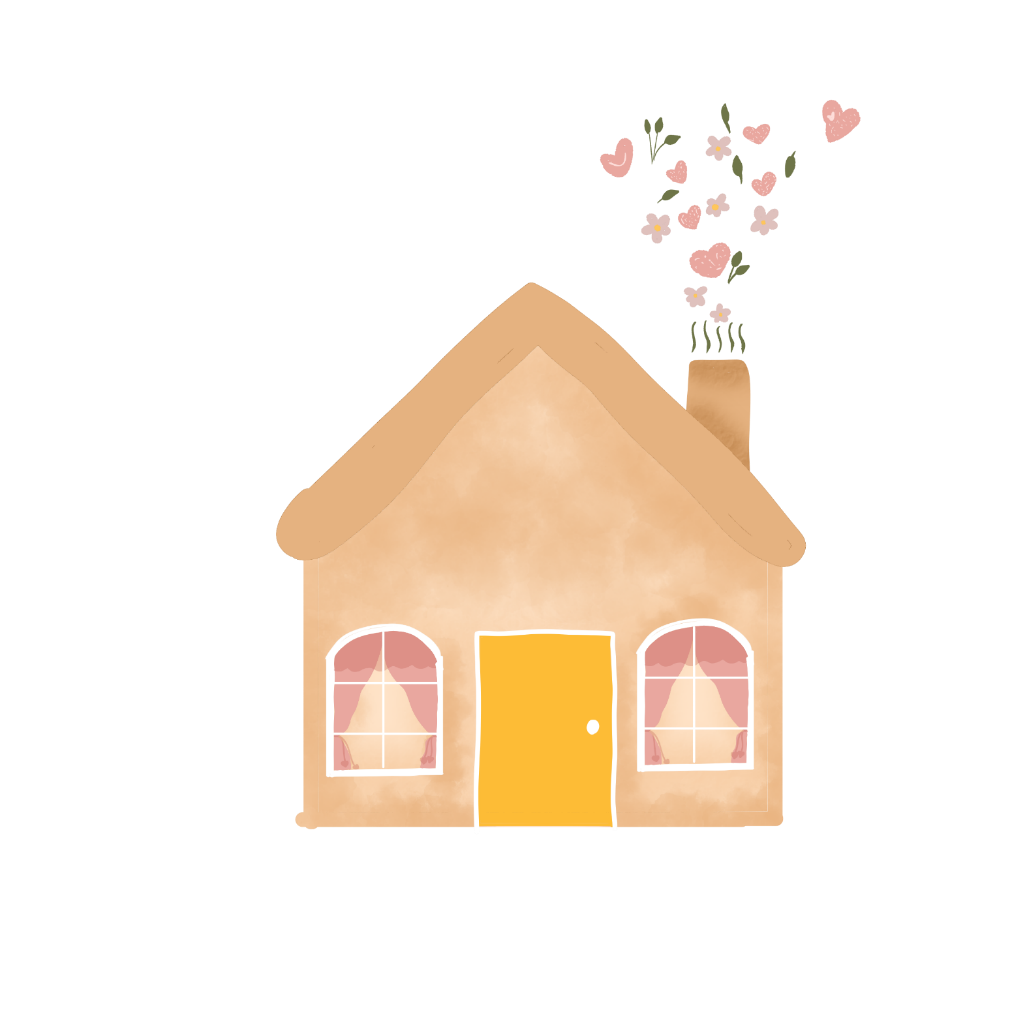 Công việc lao động của người đánh cá được miêu tả đẹp như thế nào?
Đọc đoạn cuối bài Vẽ cuộc sống an toàn và TLCH:
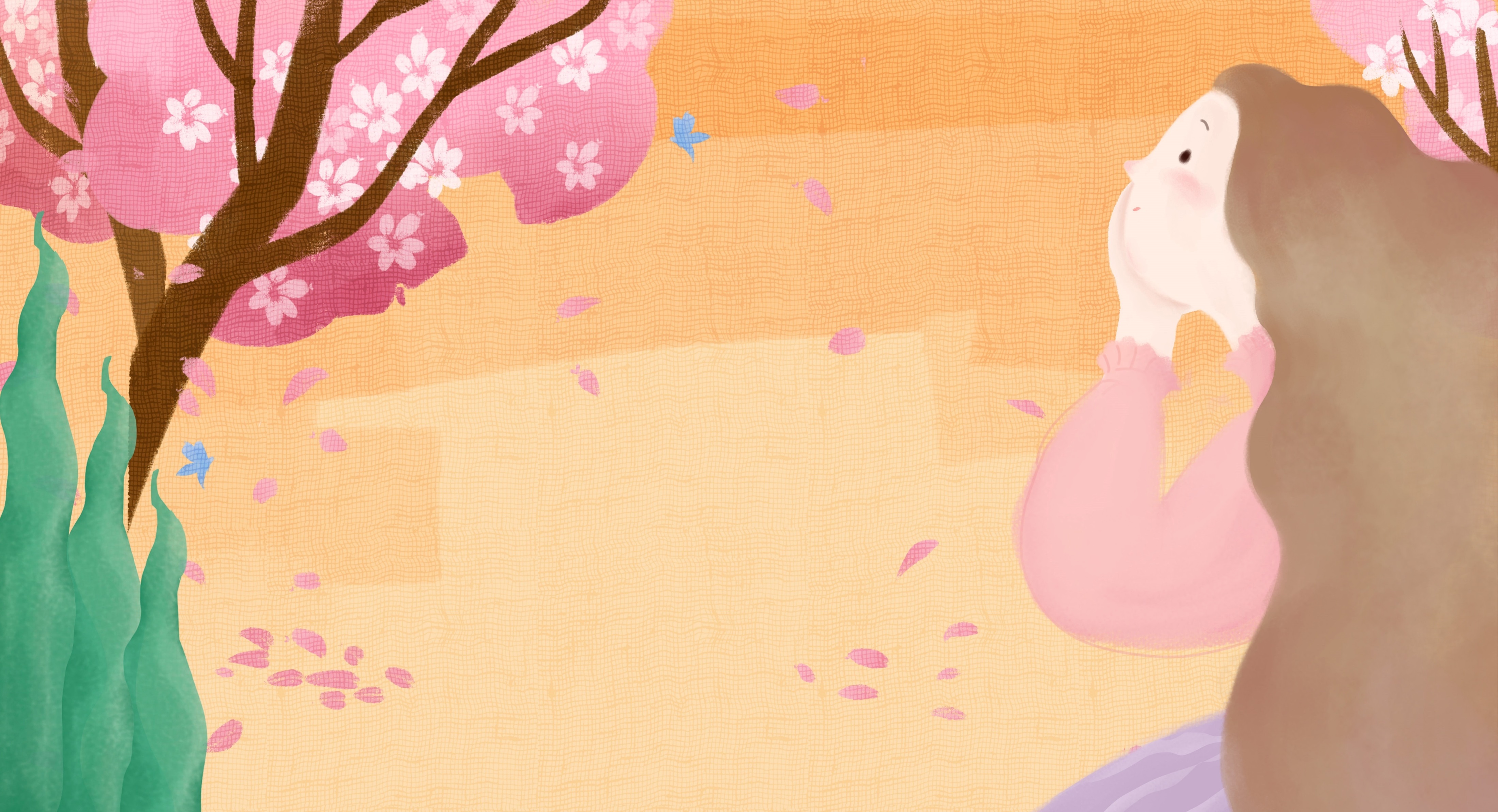 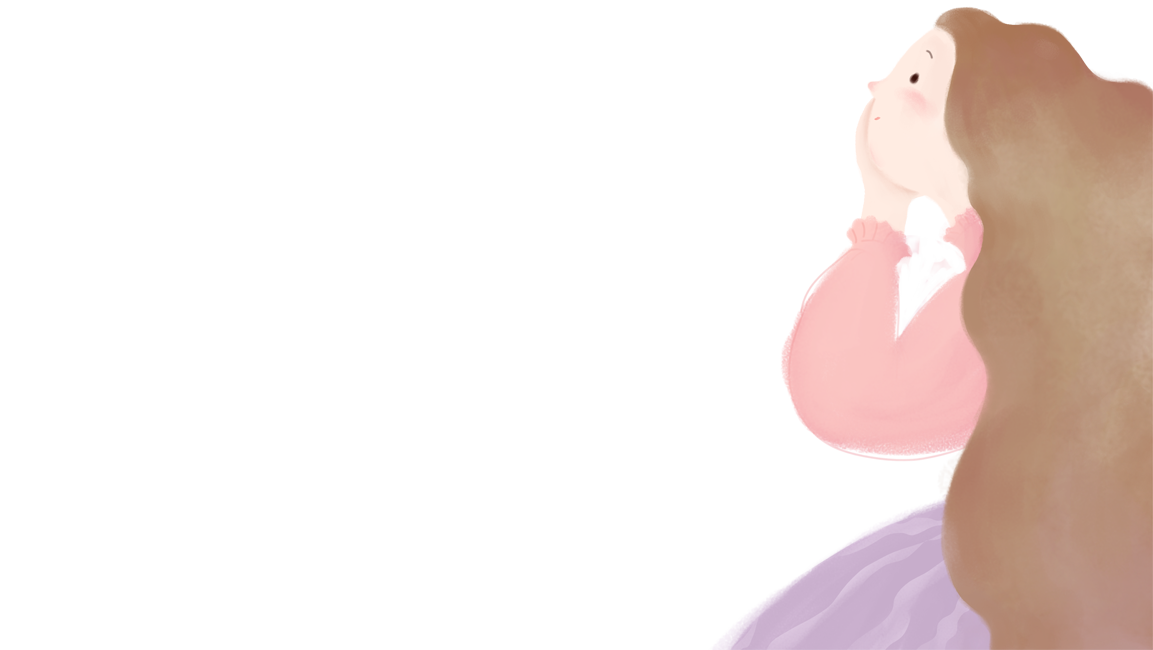 Những nhận xét nào thể hiện sự đánh giá cao khả năng thẩm mĩ của các em?
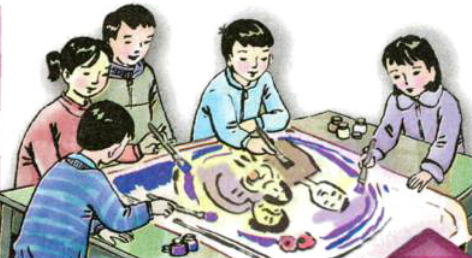 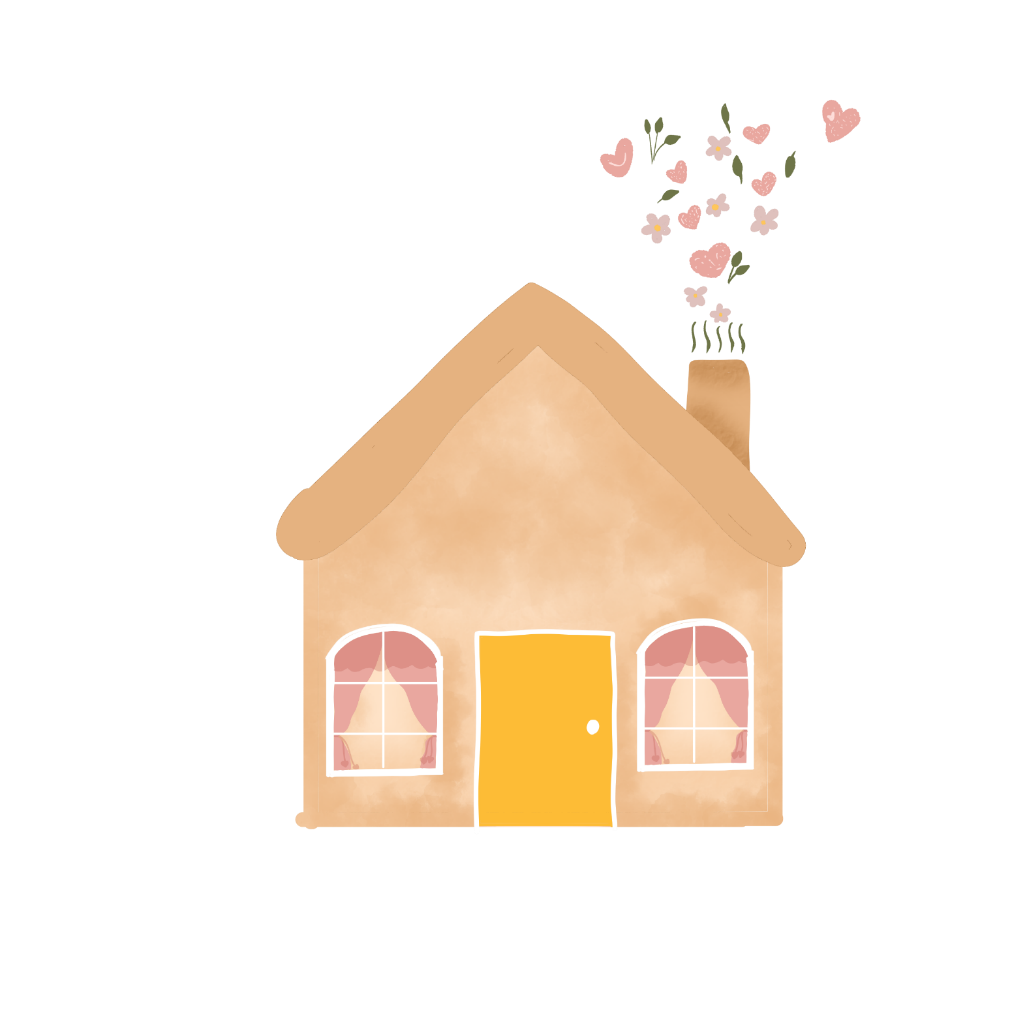 Đọc thuộc khổ 
thơ em thích trong bài thơ Khúc hát những em bé lớn trên lưng mẹ và TLCH:
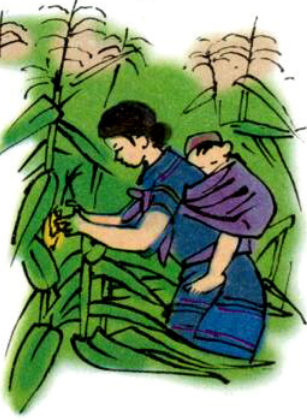 前言
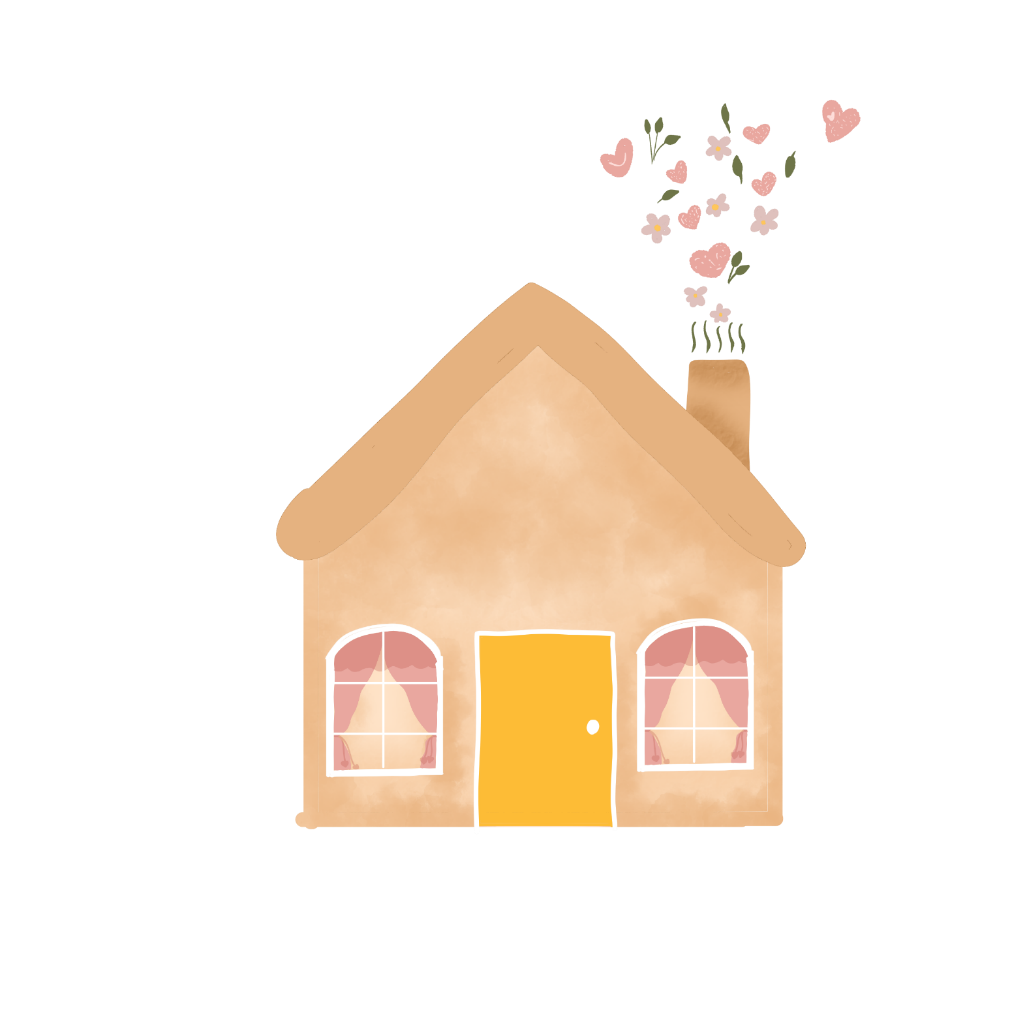 Em hiểu thế nào là “những em bé lớn trên lưng mẹ”?
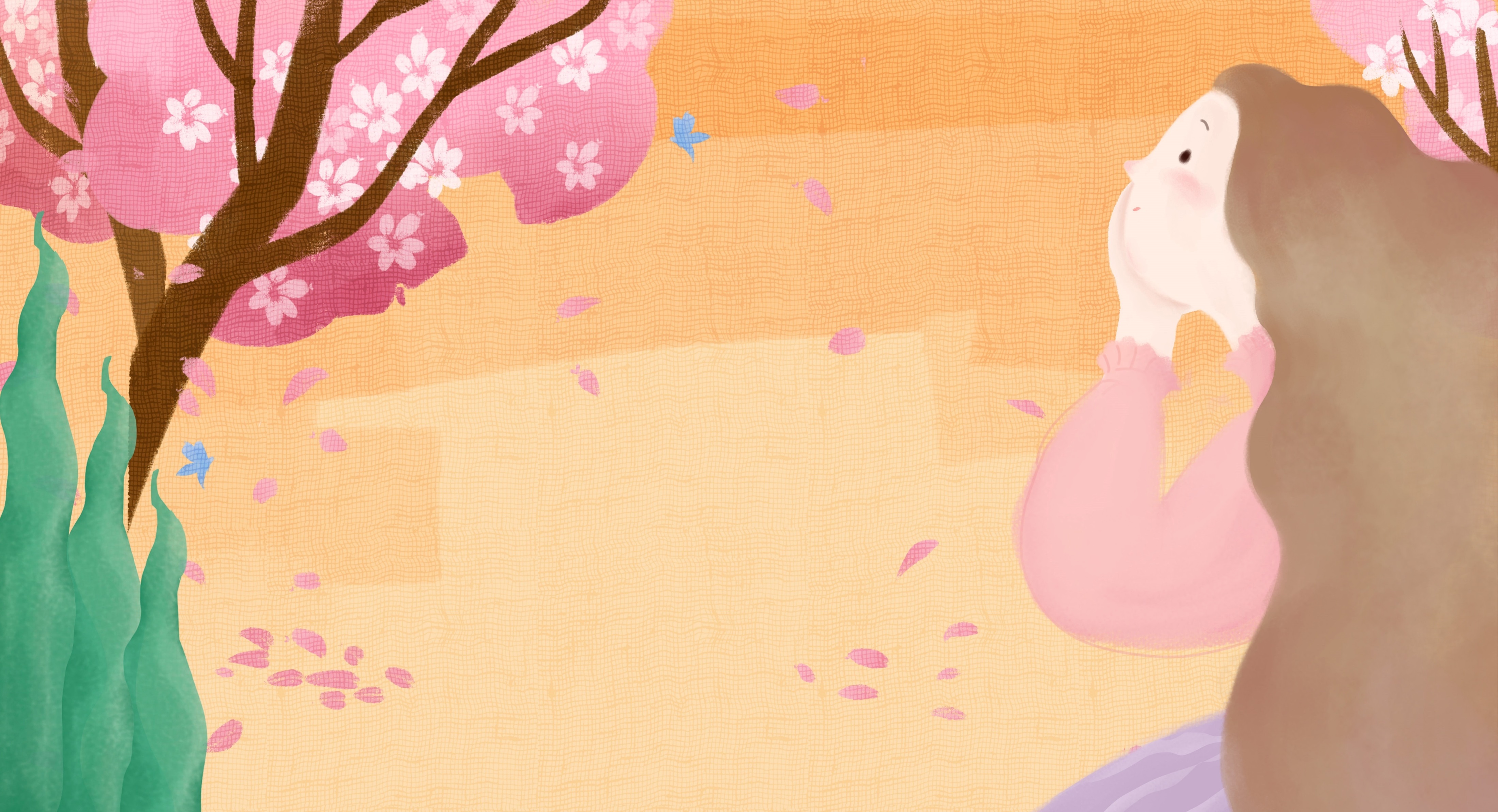 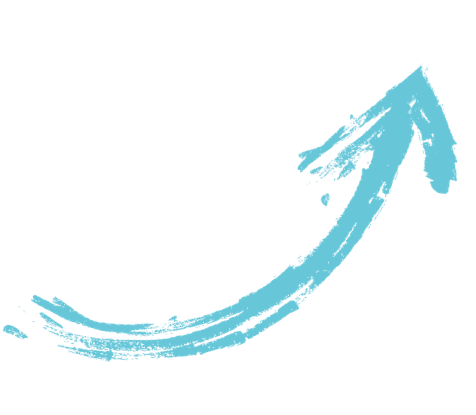 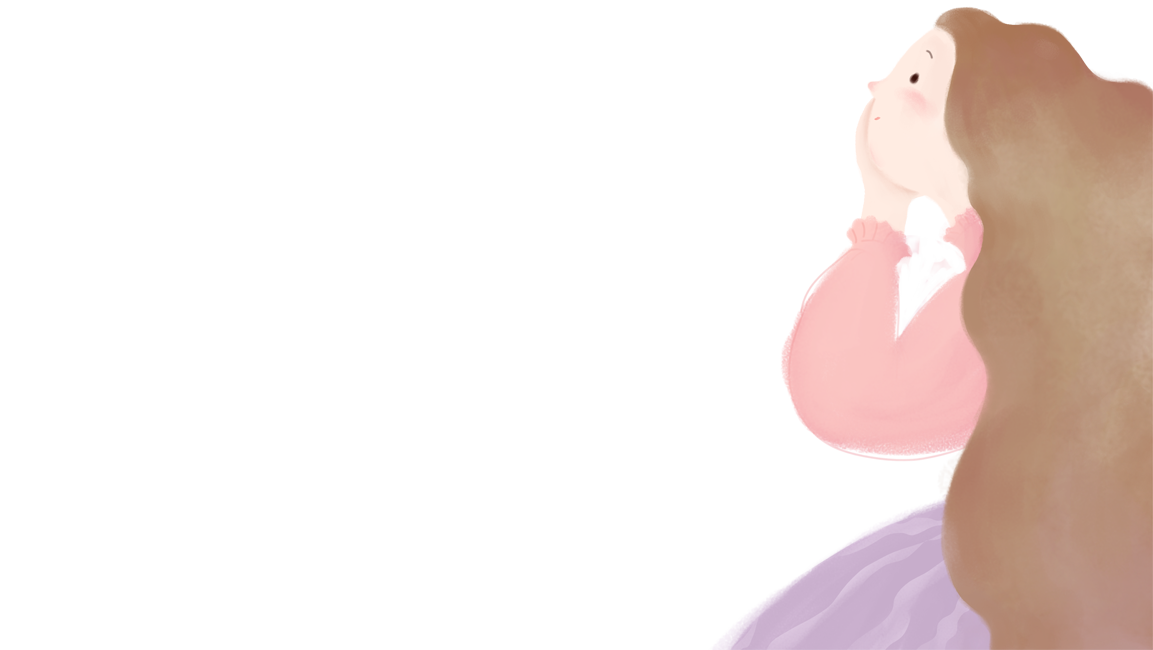 Vẻ đẹp muôn màu
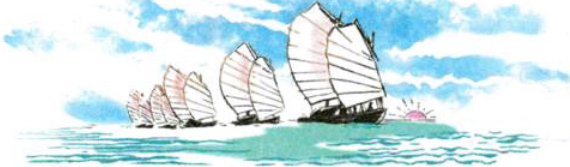 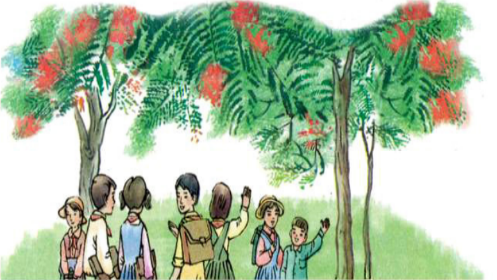 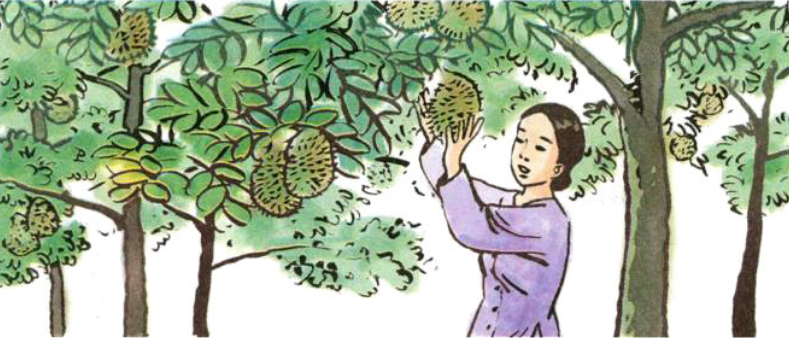 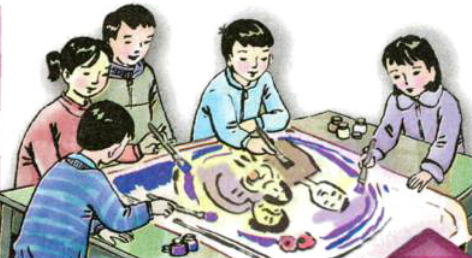 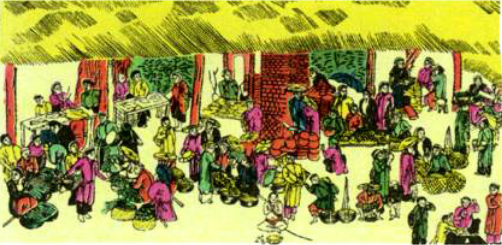 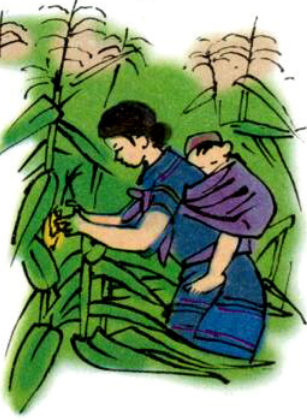 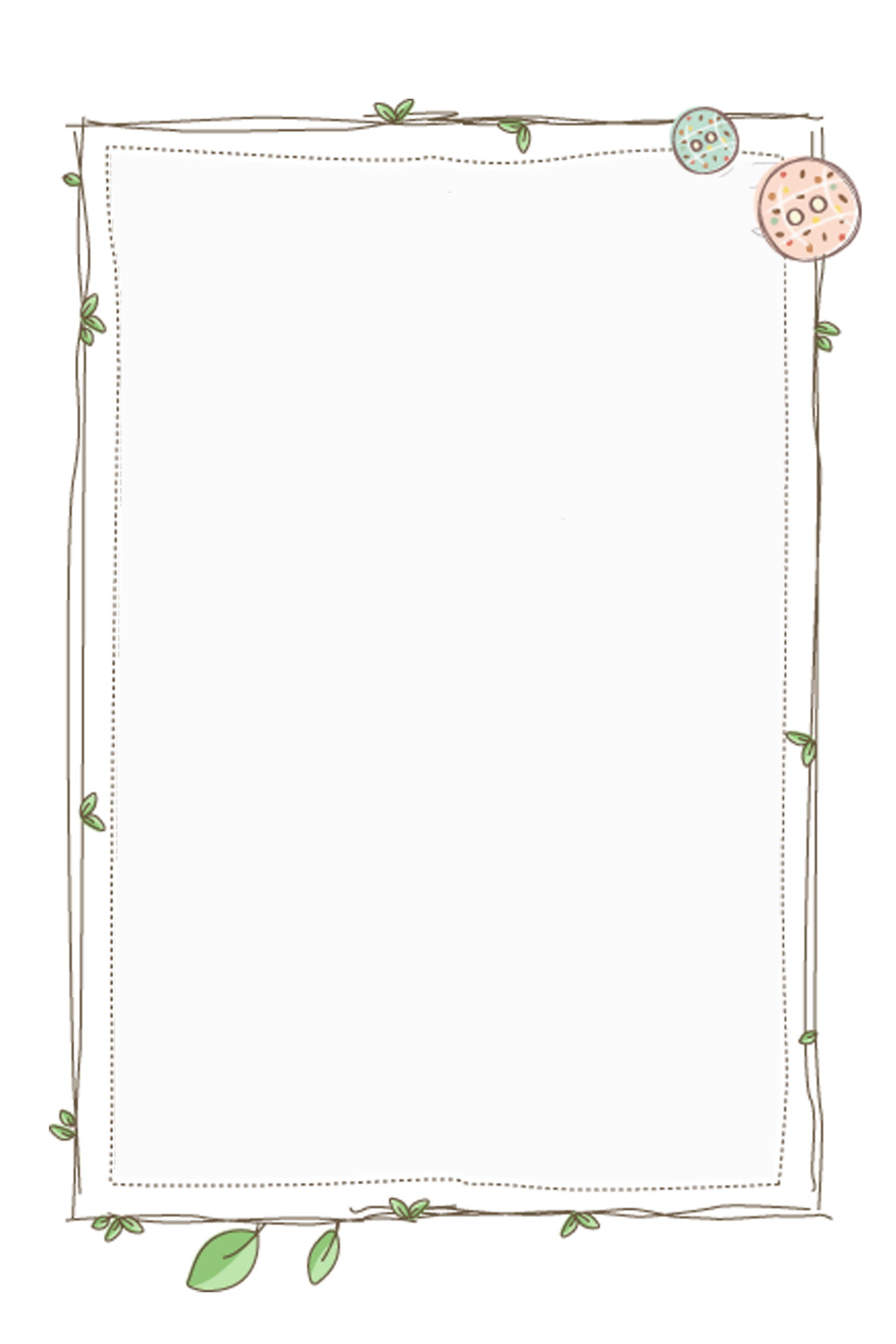 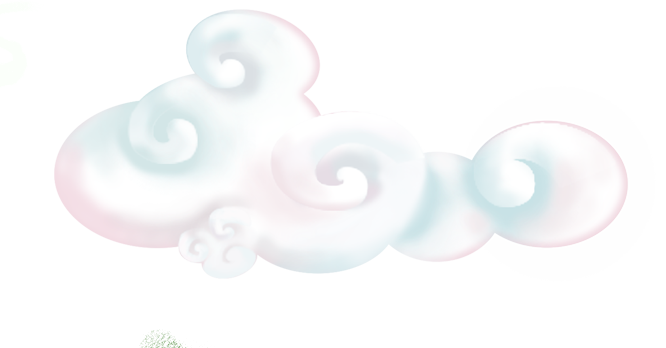 02
Ôn tập Chủ điểm Vẻ đẹp muôn màu
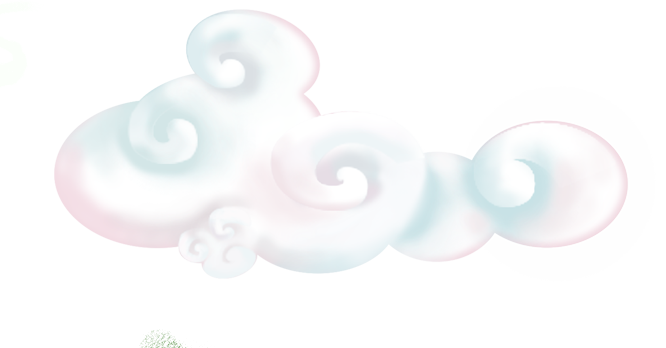 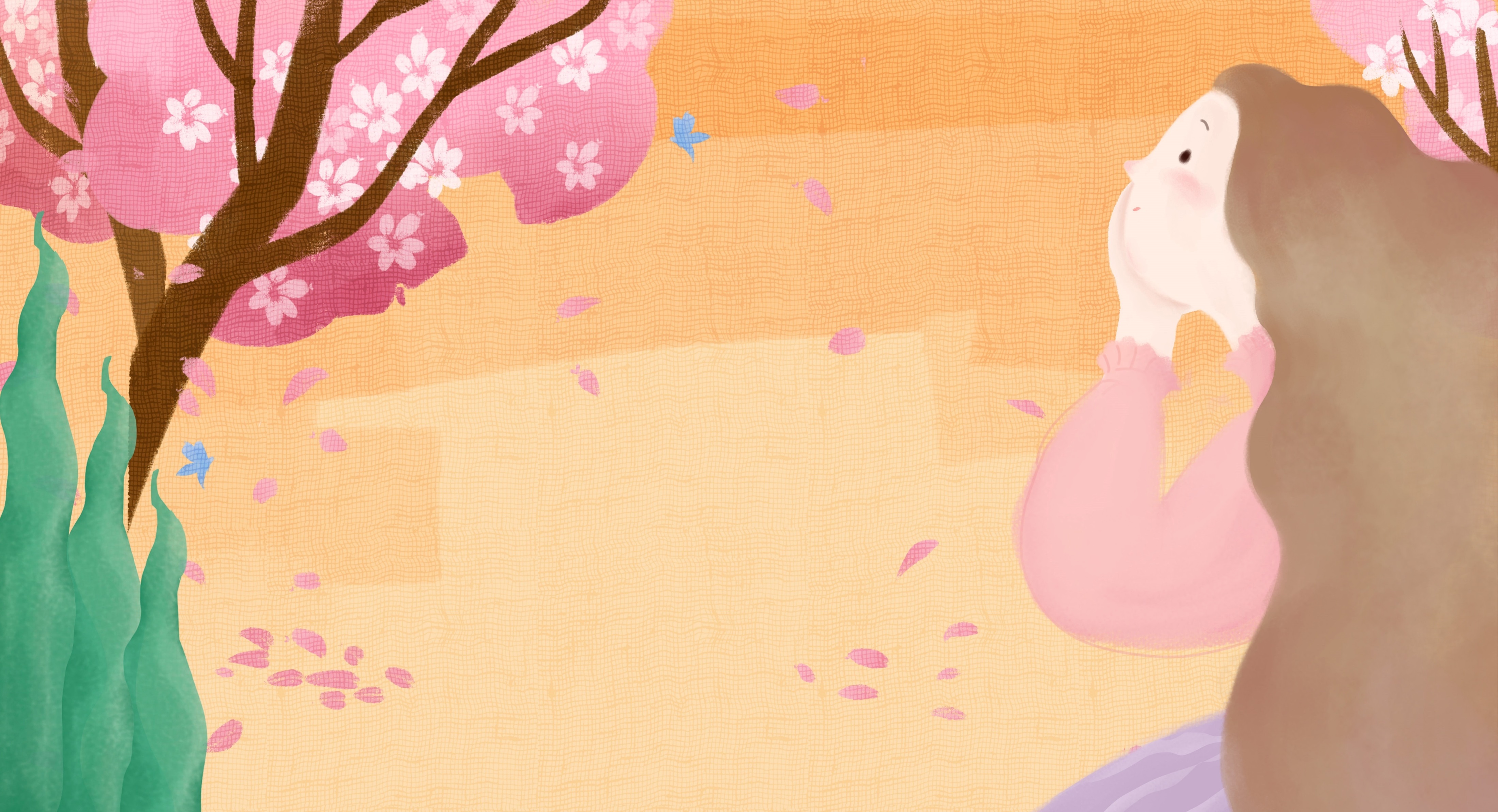 Tóm tắt vào bảng sau nội dung các bài tập đọc thuộc chủ điểm Vẻ đẹp muôn màu:
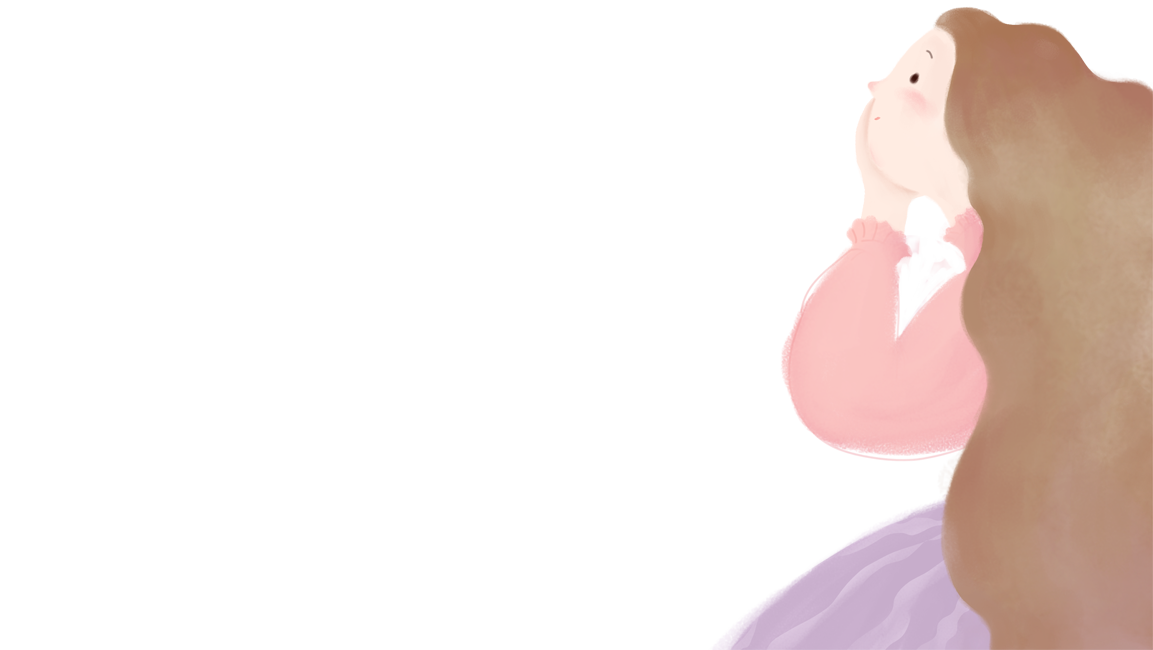 Giá trị và vẻ đặc sắc của sầu riêng – loại cây ăn quả đặc sản của miền Nam nước ta.
Sầu riêng
Bức tranh chợ Tết miền trung du giàu màu sắc và vô cùng sinh động, nói lên cuộc sống nhộn nhịp ở thông quê và dịp Tết.
Chợ Tết
Ca ngợi vẻ đẹp độc đáo của hoa phưỡng vĩ – một loại hoa gắn với học trò.
Hoa học trò
Ca ngợi tình yêu nước, yêu con sâu sắc của người phụ nữ Tây Nguyên cần cù lao động, góp sức mình vào công cuộc kháng chiến chống Mĩ cứu nước.
Khúc hát ru những em bé lớn trên lưng mẹ
Kết quả cuộc thi vẽ tranh của thiếu nhi với chủ đề Em muốn sống an toàn cho thấy: Thiếu nhi Việt Nam có nhận thức đúng về an toàn, biết thể hiện nhận thức của mình bằng ngôn ngữ hội hoạ sáng tạo đến bất ngờ.
Vẽ về cuộc sống an toàn
Ca ngợi vẻ đẹp huy hoàn của biển cả, vẻ đẹp trong lao động của người dân biển.
Đoàn thuyền đánh cá
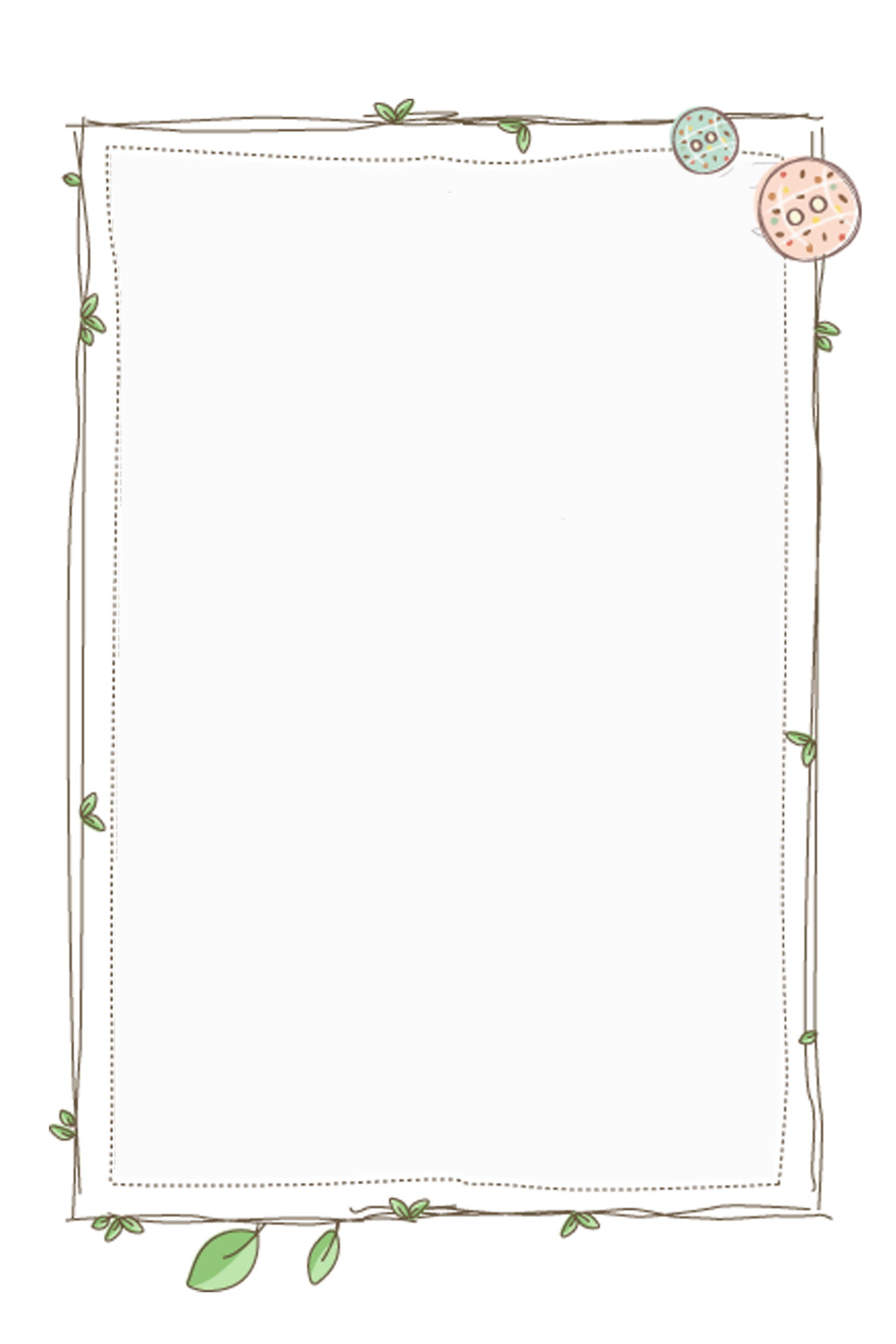 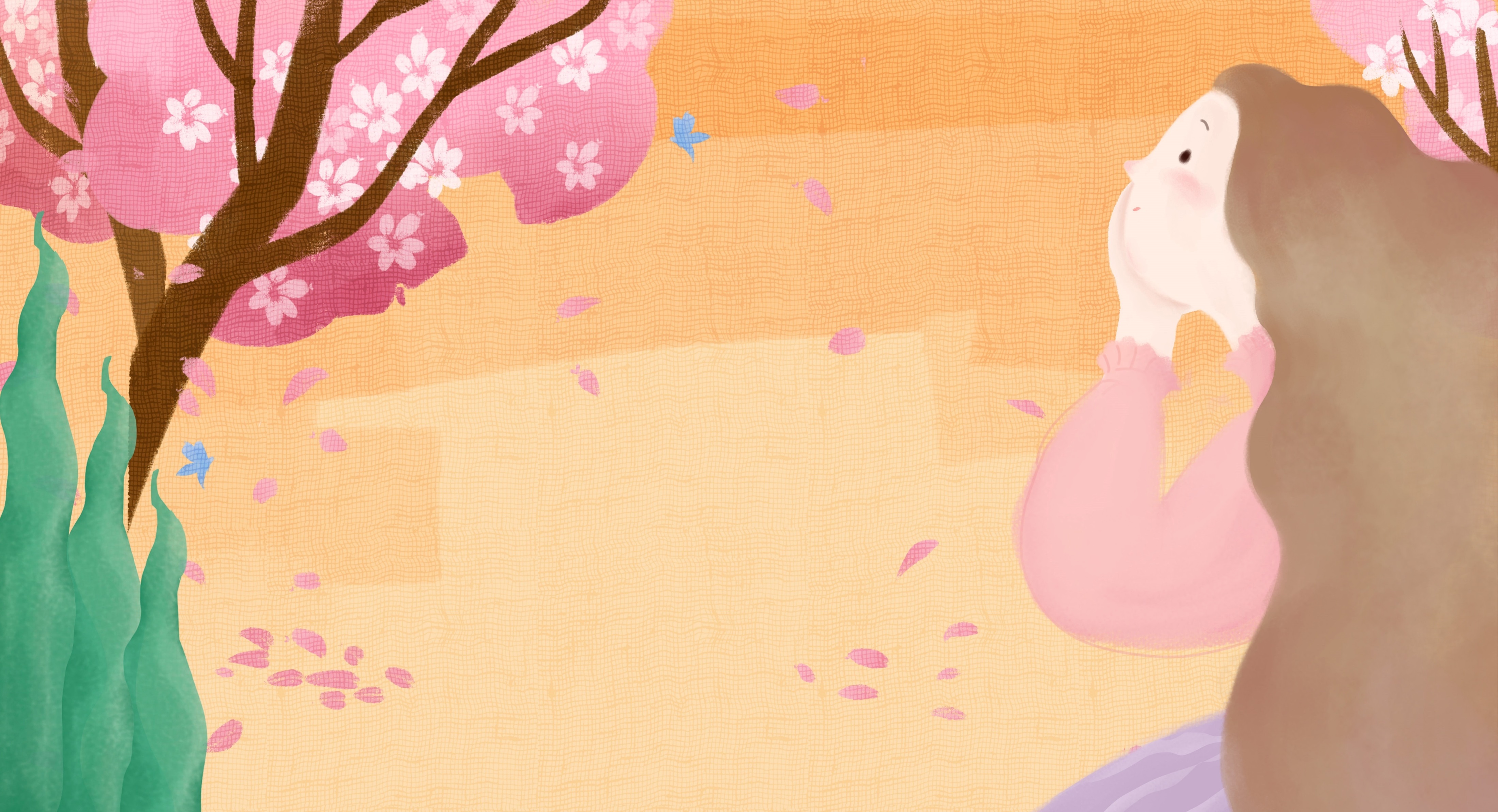 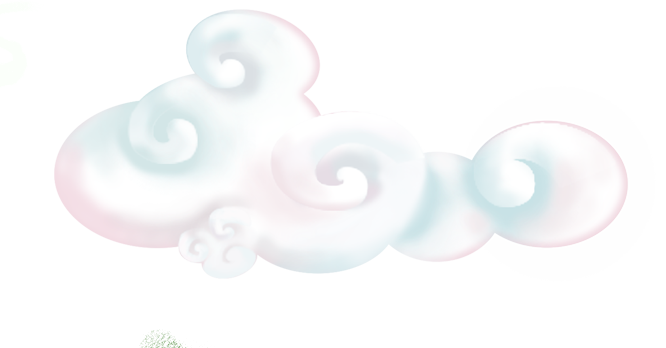 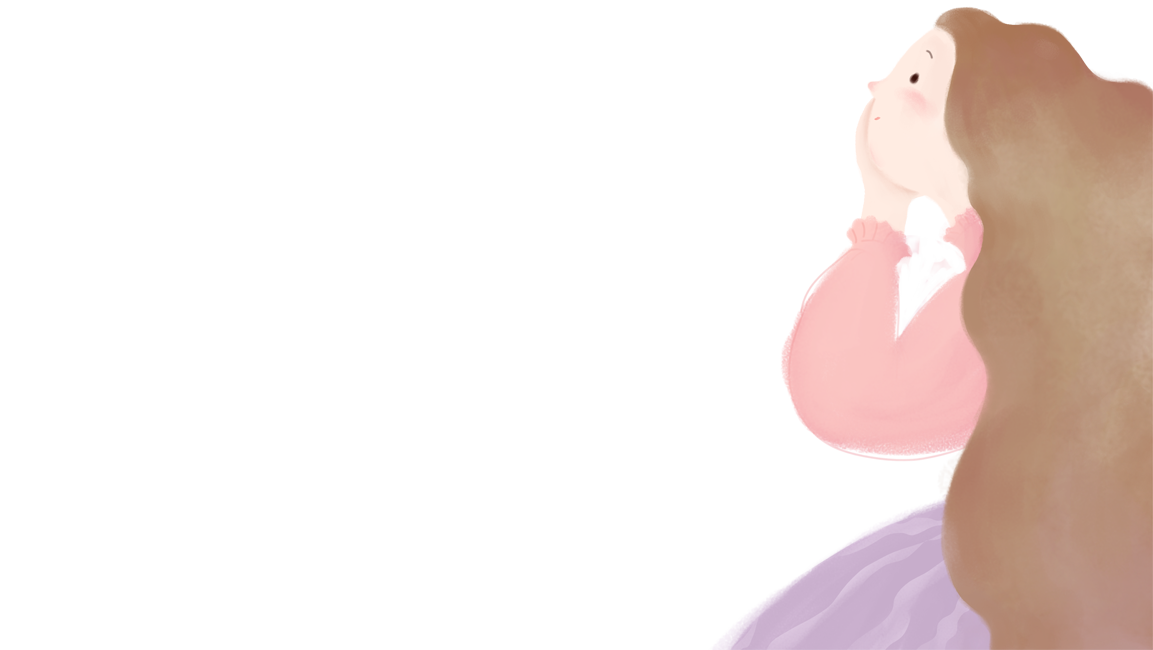 03
Nghe – viết chính tả
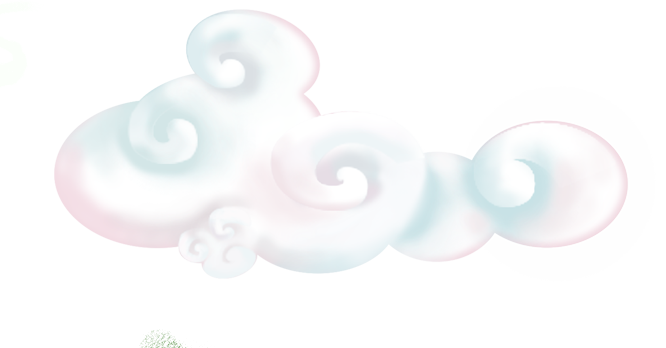 Cô Tấm của mẹ
Ngỡ từ quả thị bước ra
Bé làm cô Tấm giúp bà xâu kim
Thổi cơm, nấu nước, bế em,
Mẹ về khen bé: “Cô tiên xuống trần”
Bao nhiêu công việc lặng thầm
Bàn tay của bé đỡ đần mẹ cha.
Bé học giỏi, bé nết na
Bé là cô Tấm, bé là con ngoan.
Lê Hồng Thiện
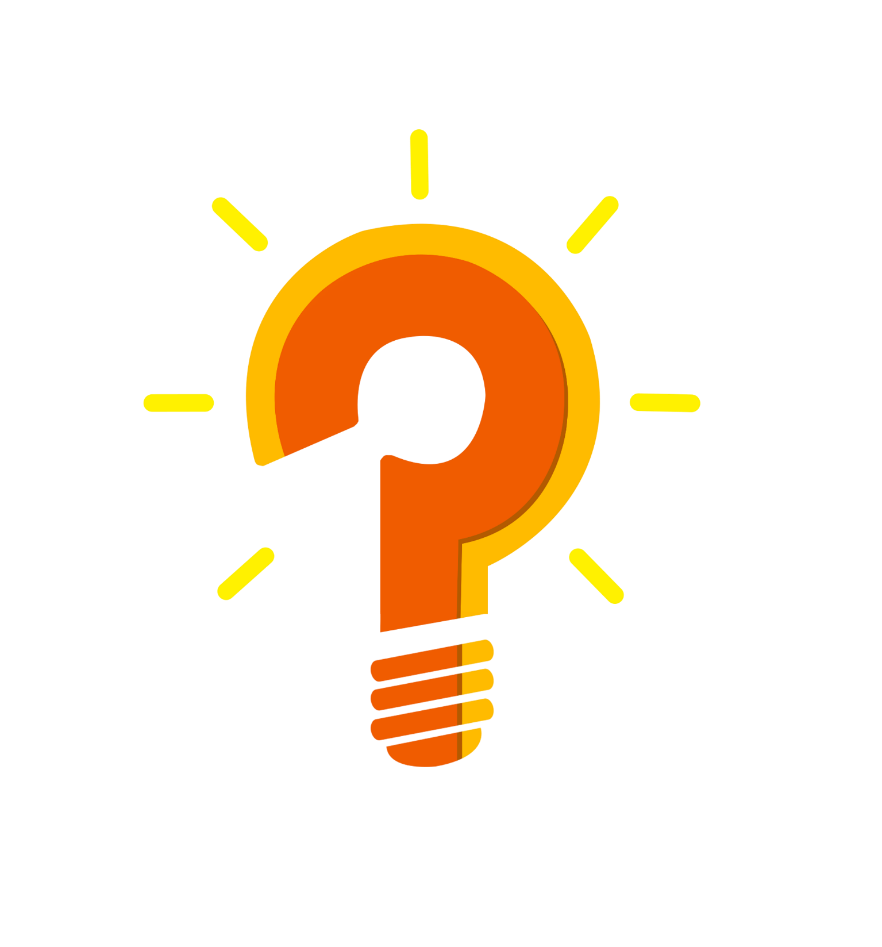 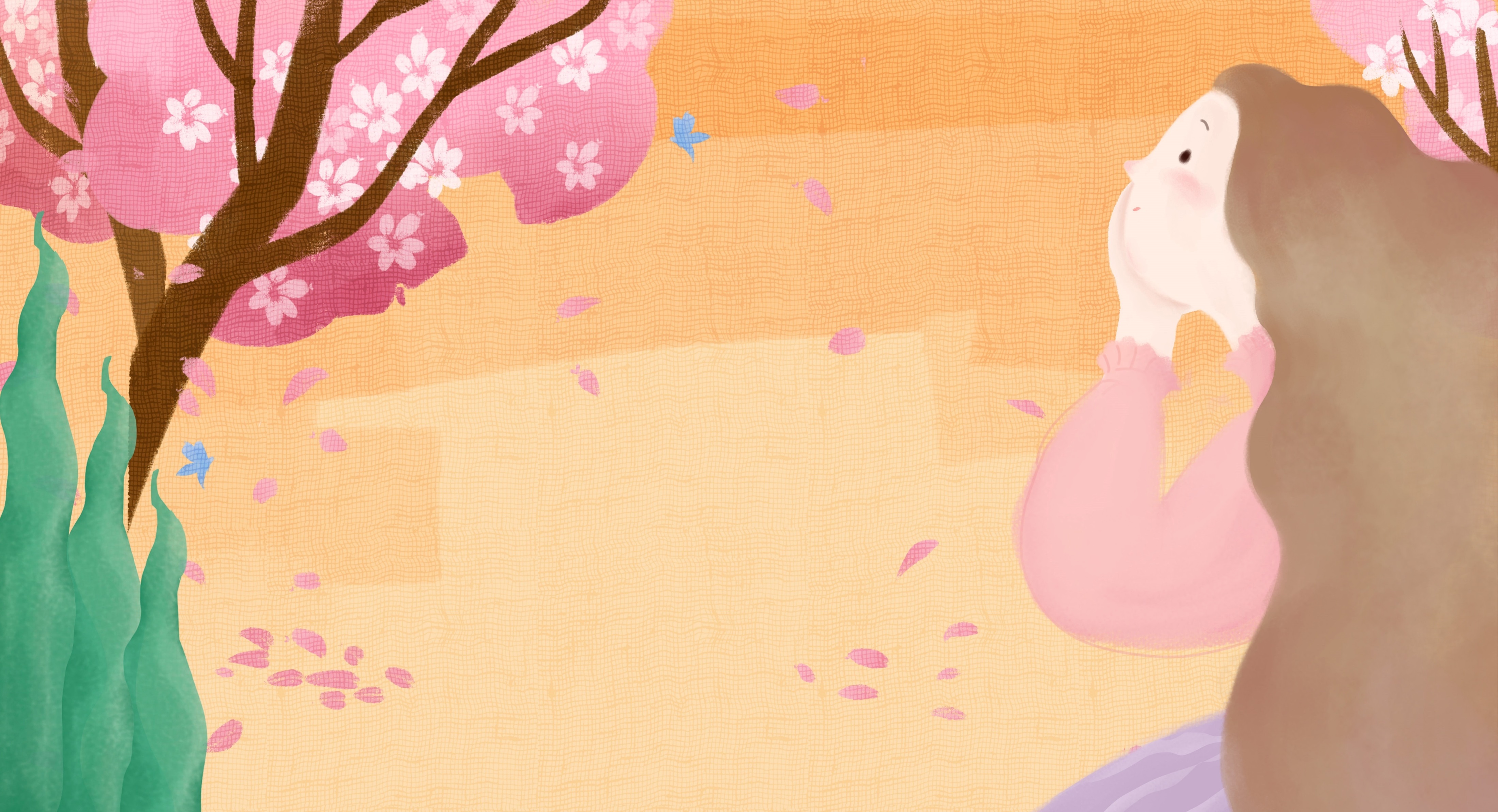 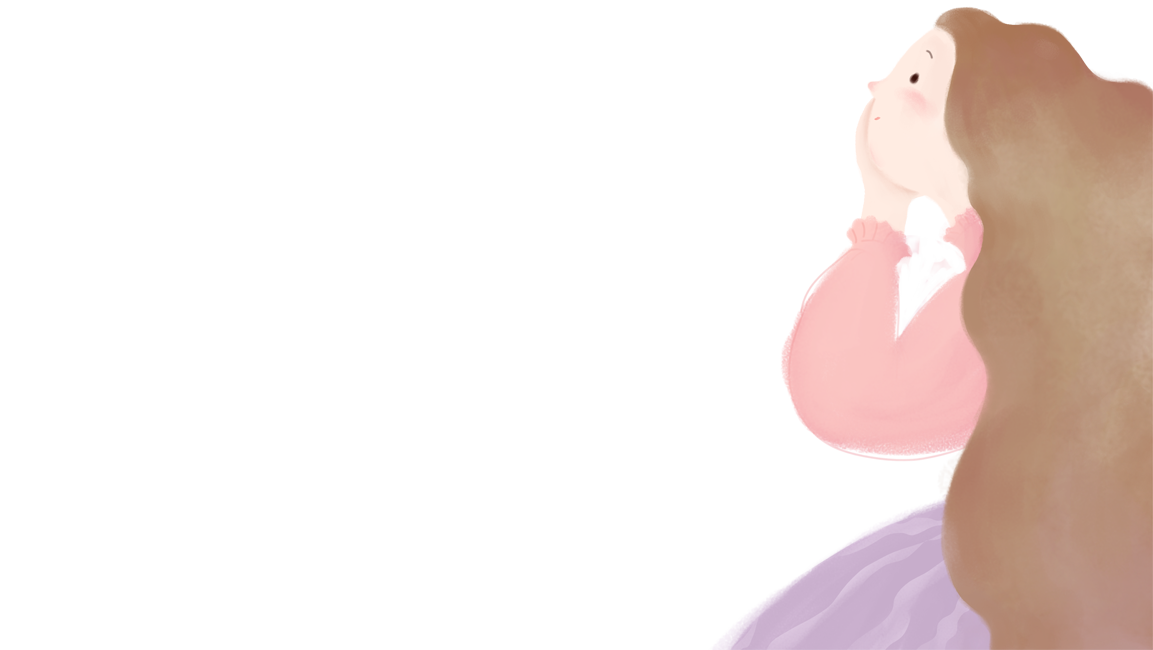 Bài thơ nói điều gì?
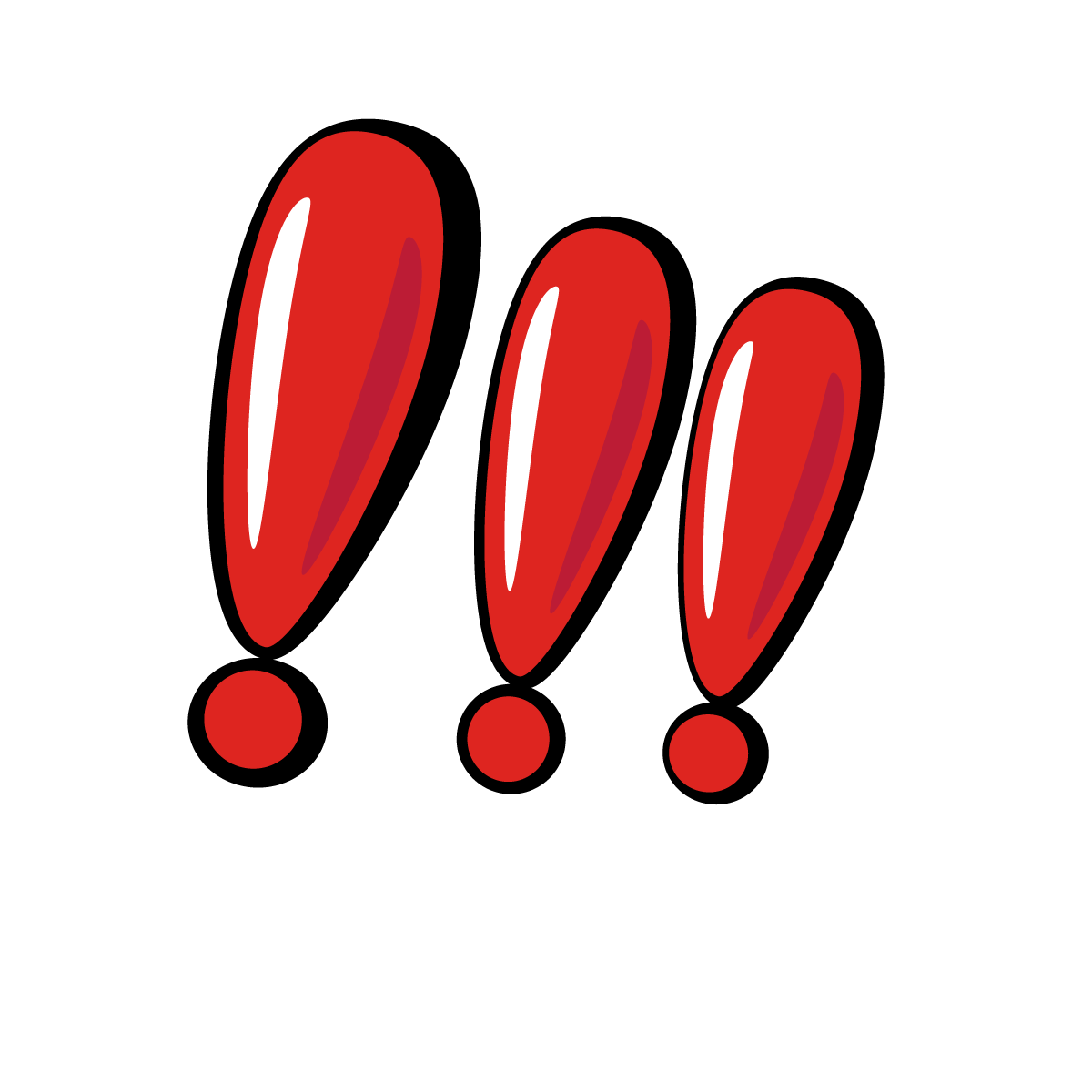 Khen ngợi cô bé ngoan giống như cô Tấm xuống trần giúp đỡ mẹ cha
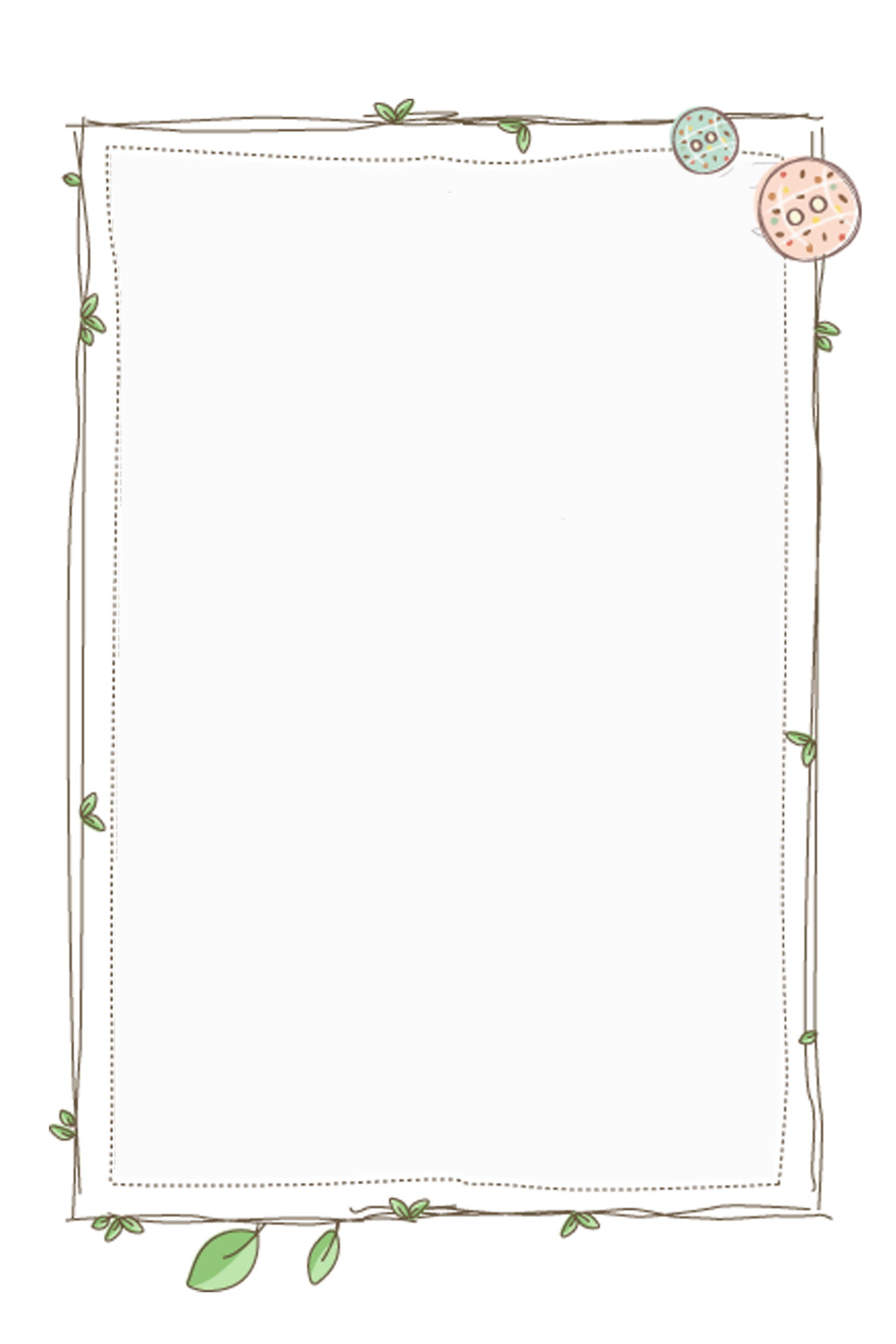 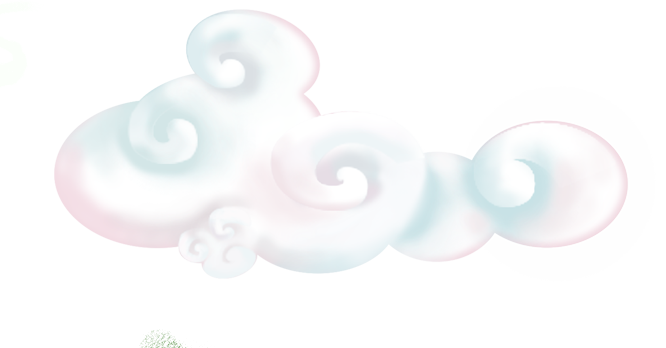 03
Nghe – viết chính tả
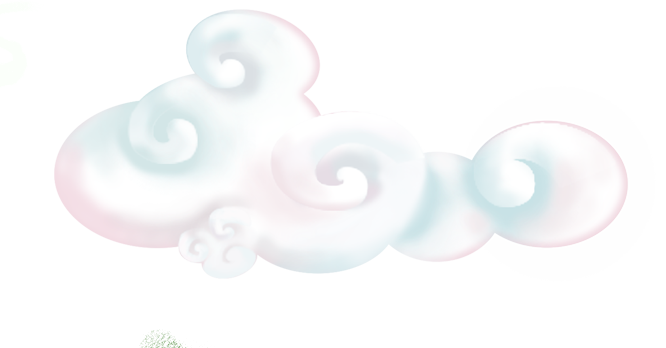 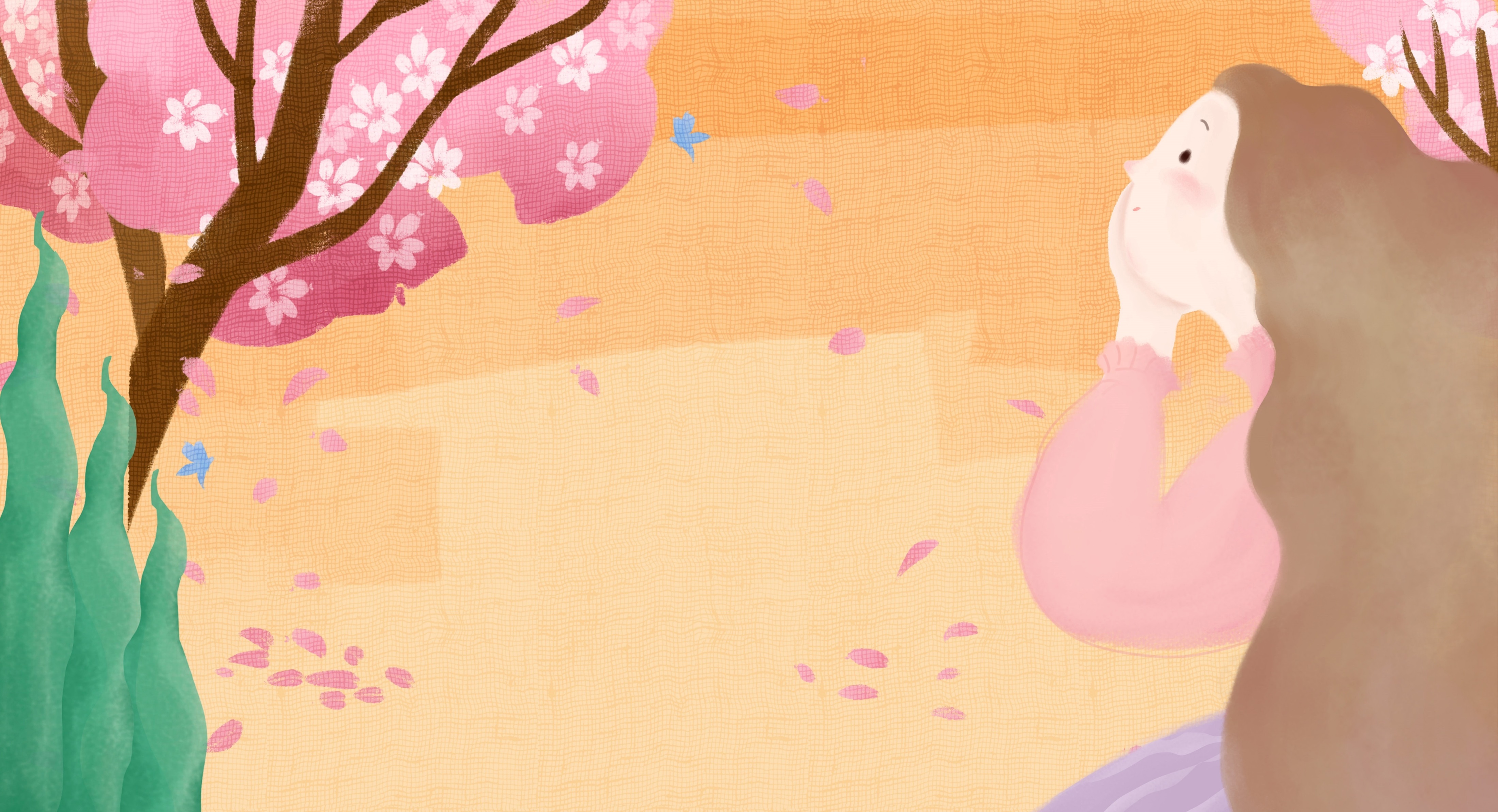 Dặn dò
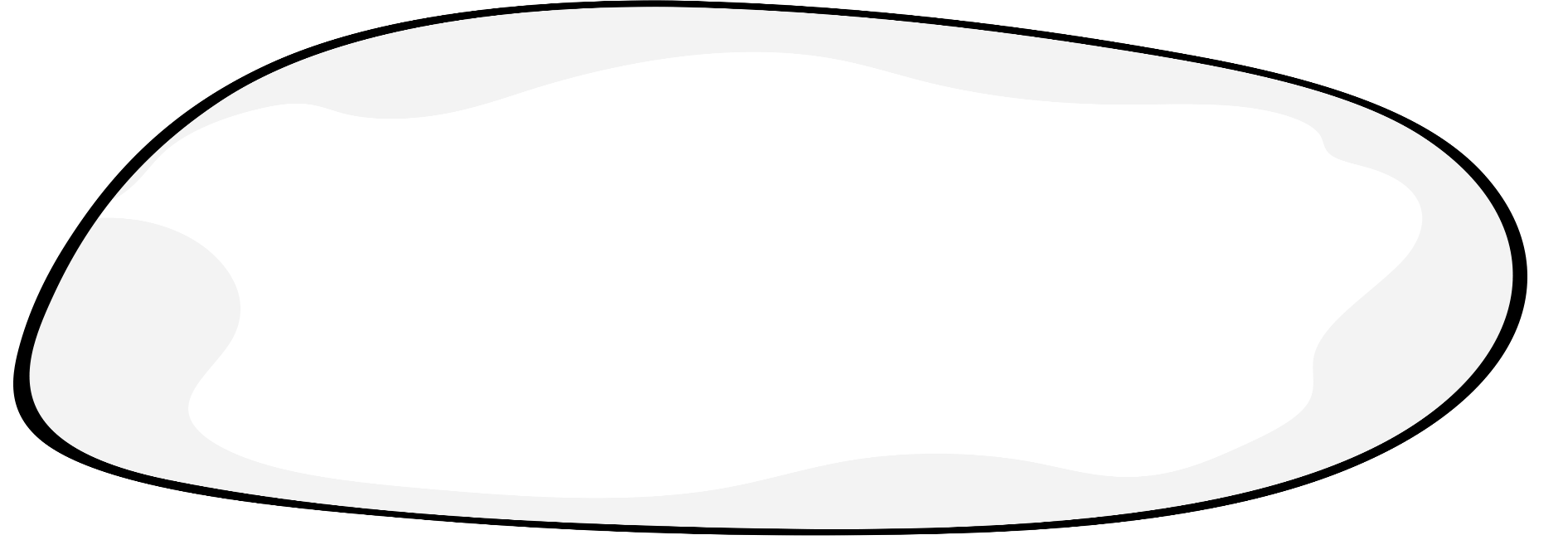 Ôn đọc và học thuộc lòng
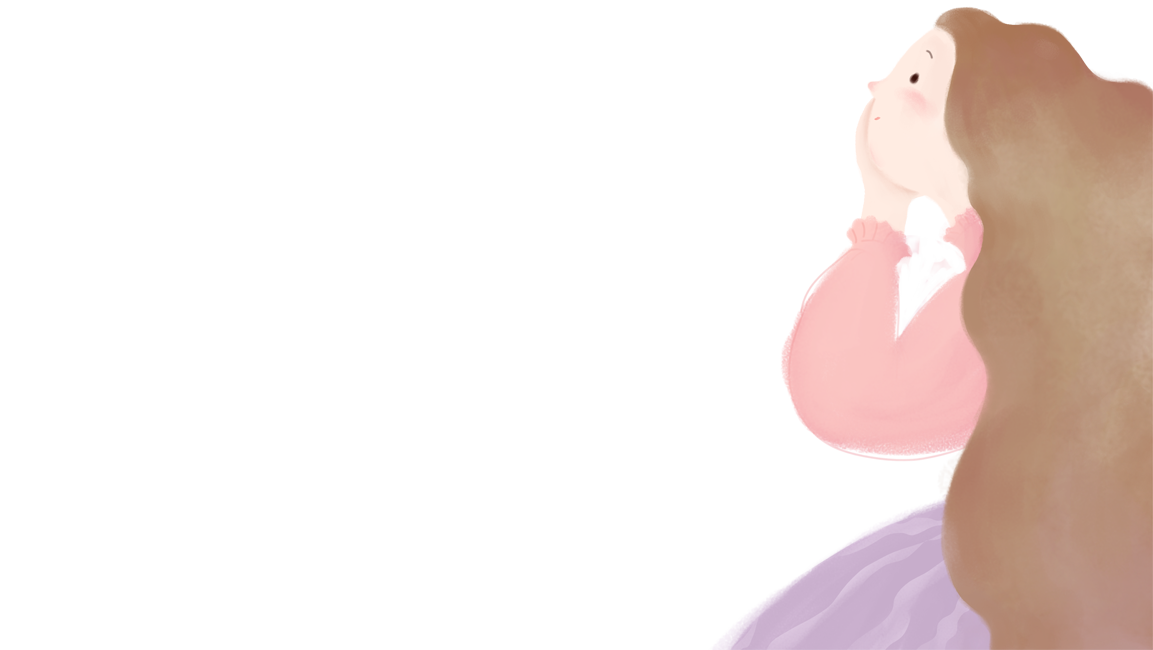 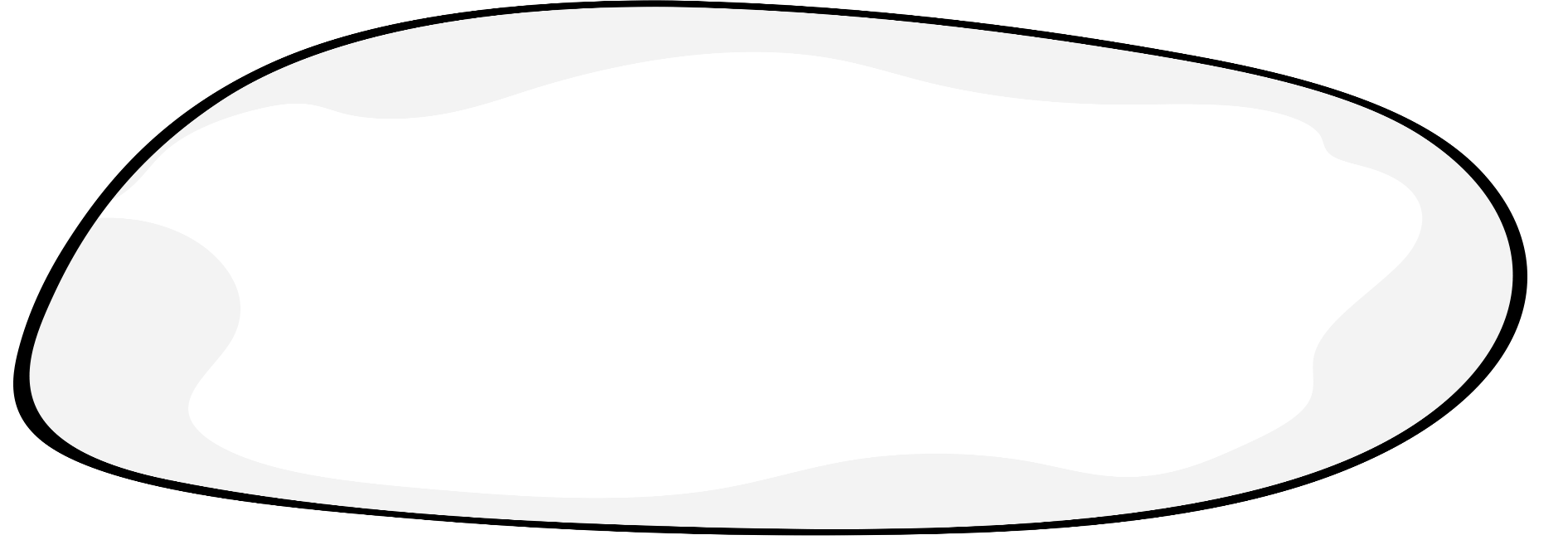 Xem trước bài sau
Tạm biệt